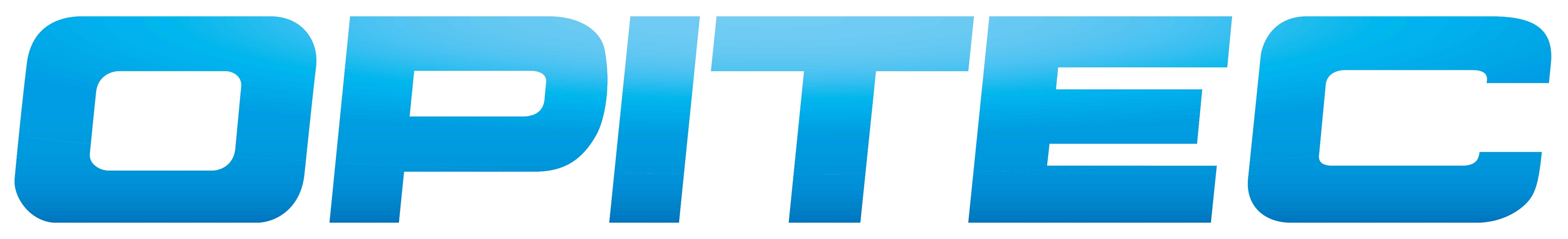 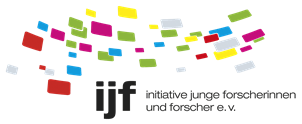 Wir bauen unser eigenes Auto mit Propellerantrieb! 
– Materialübersicht
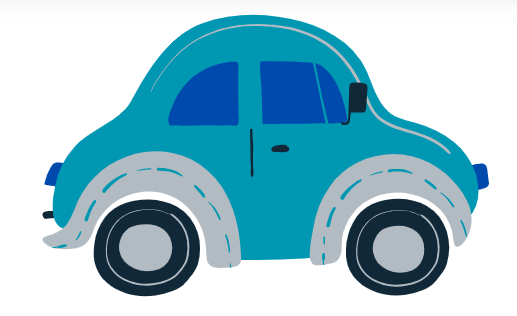 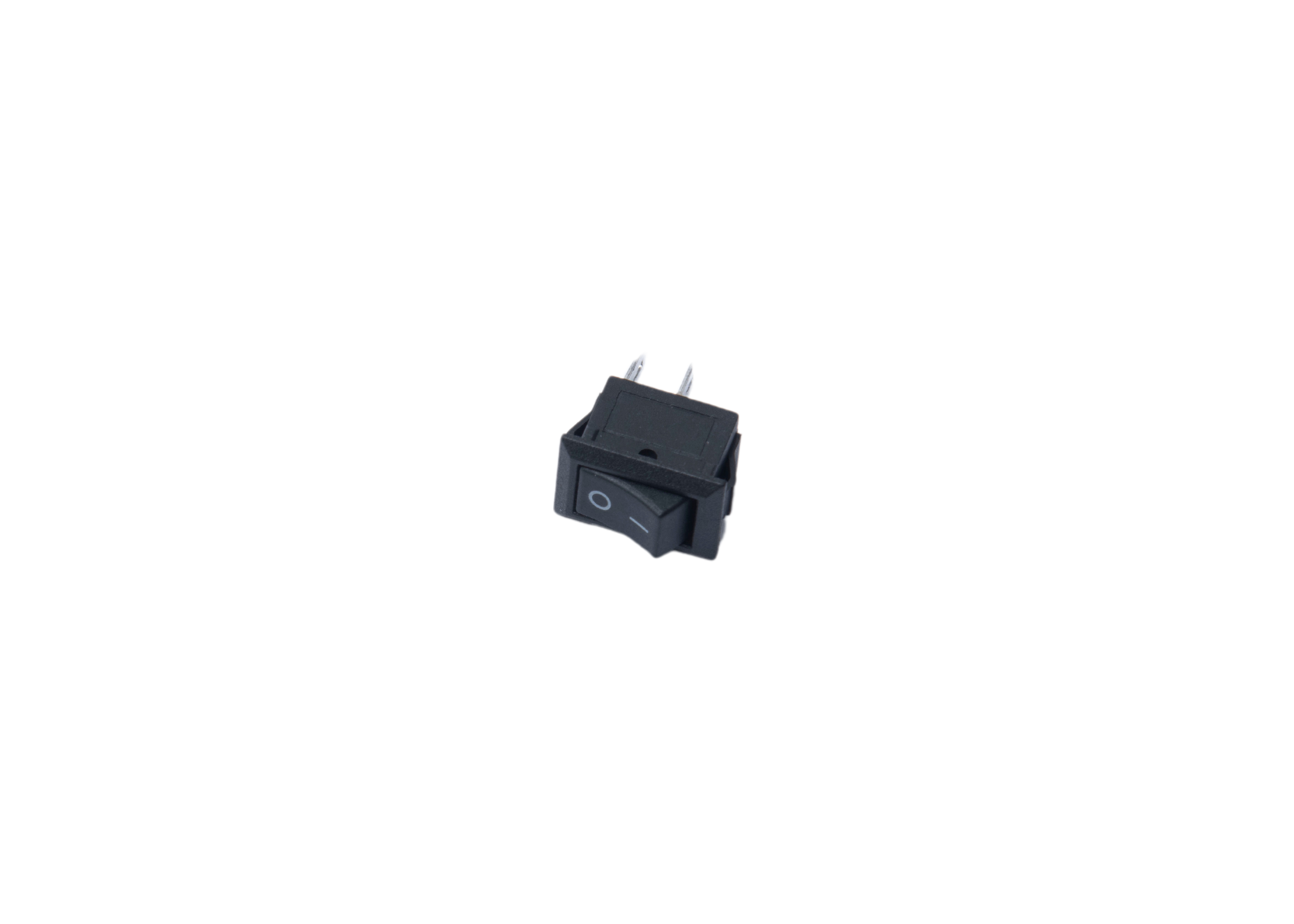 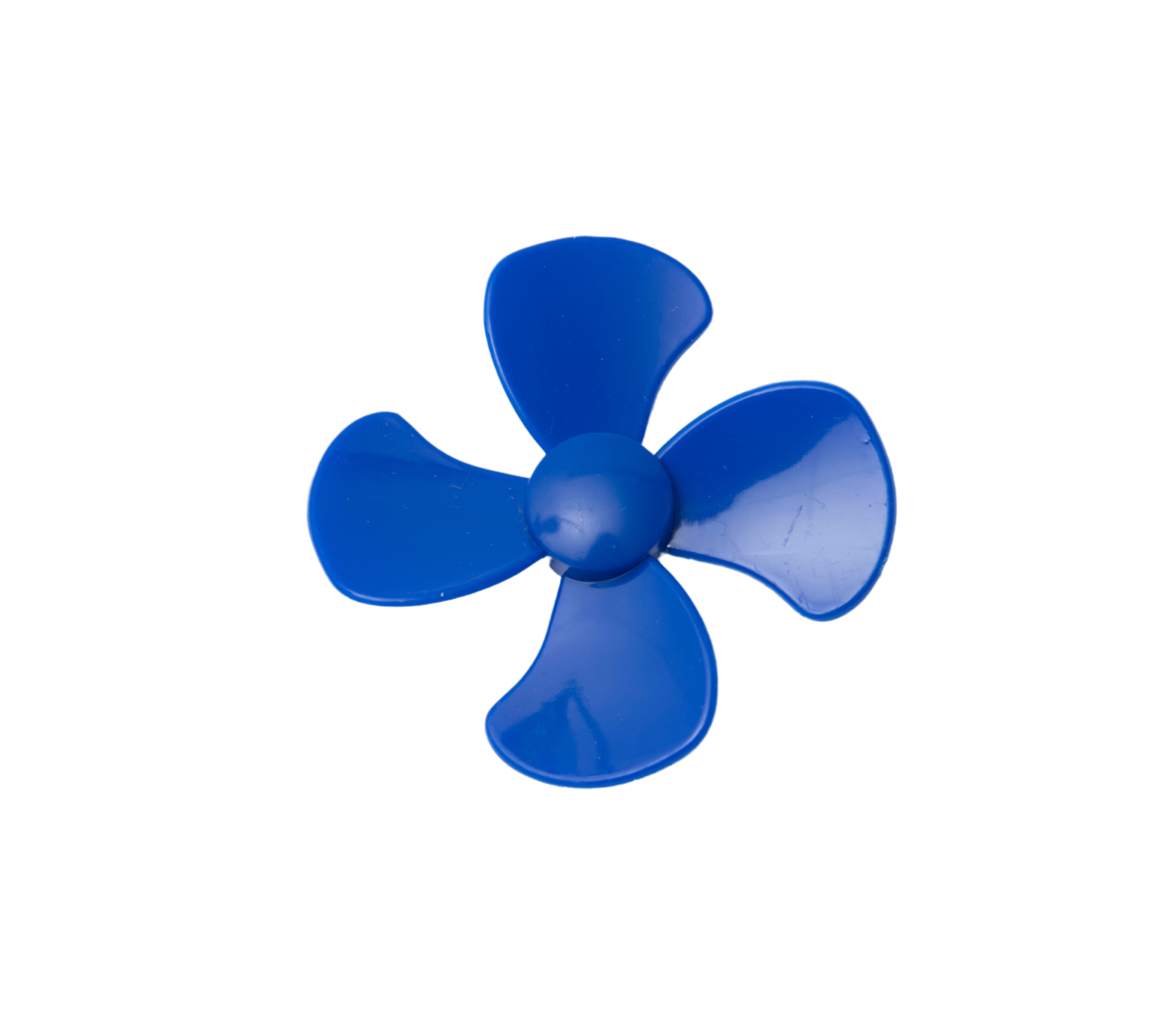 Was ist was?
Aufgabe 1: Schreibe in die Felder.
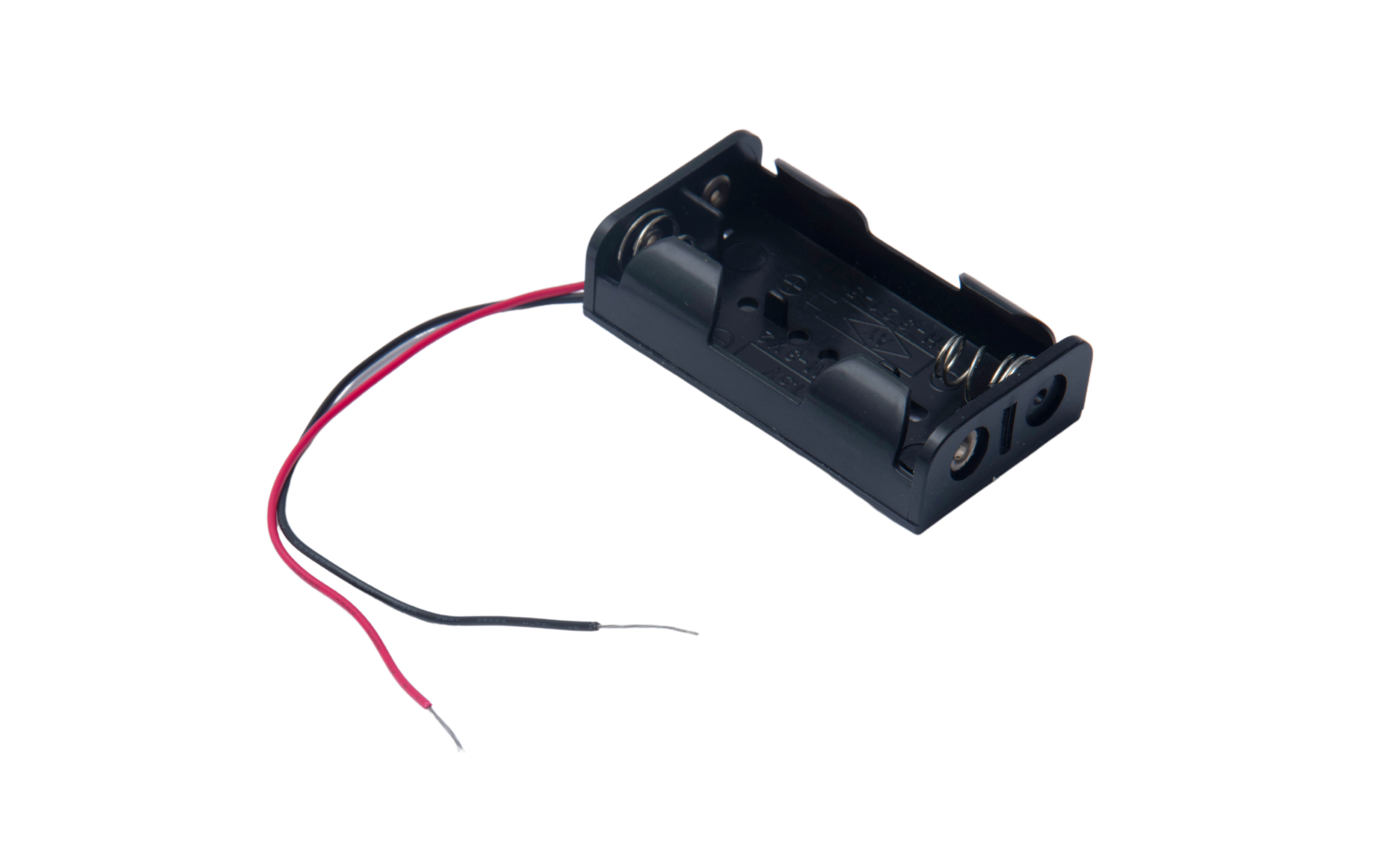 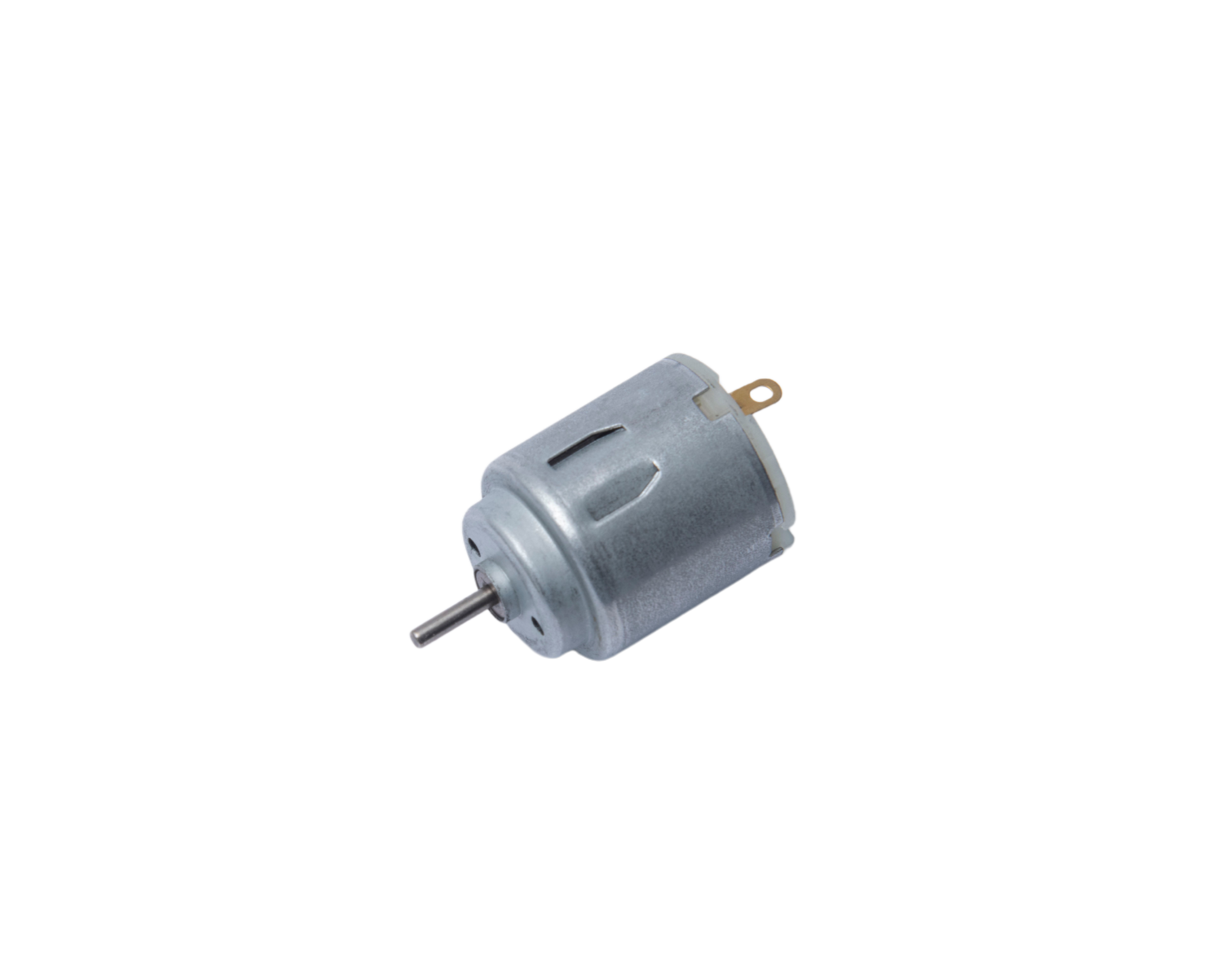 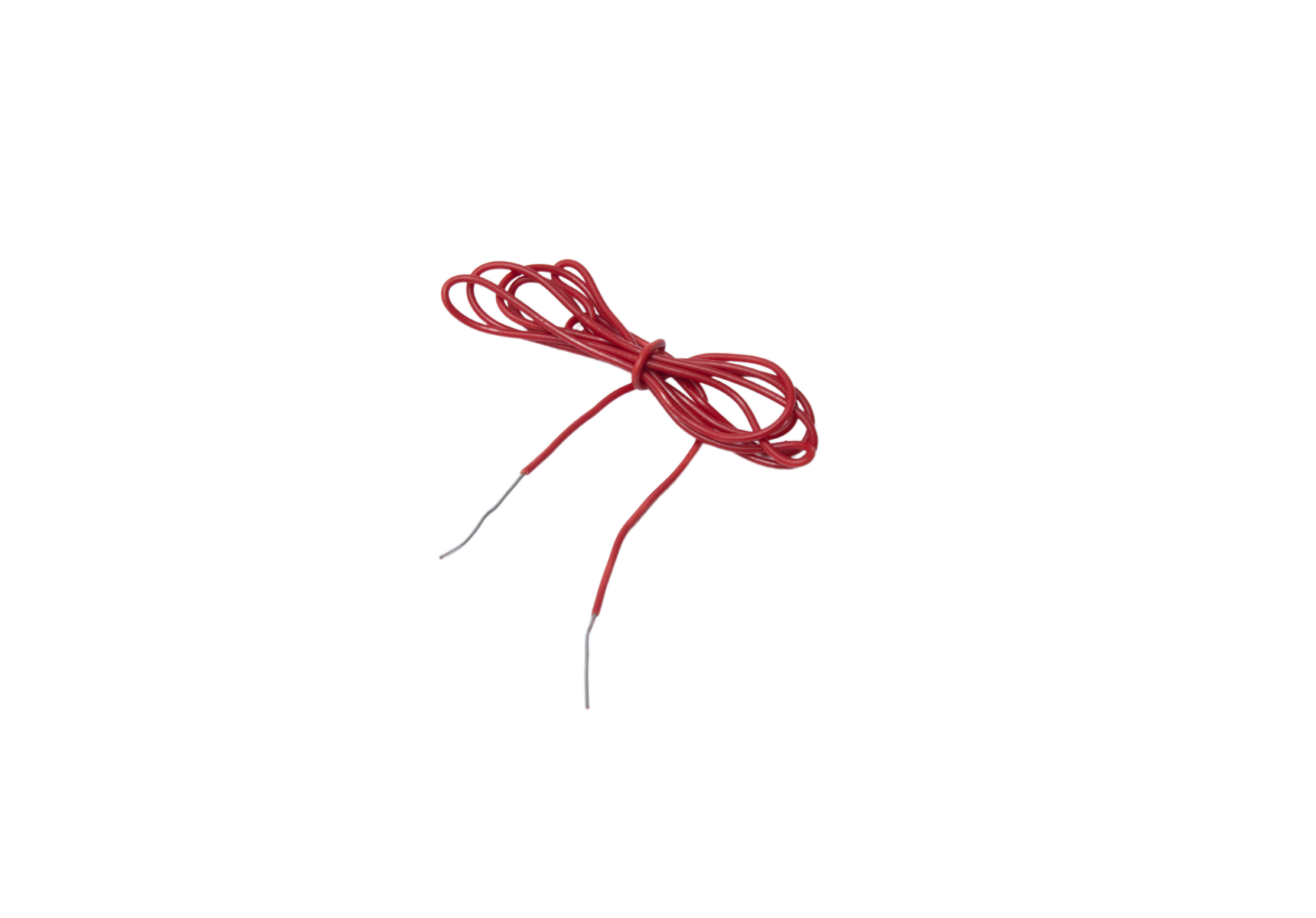 ___________
___________
___________
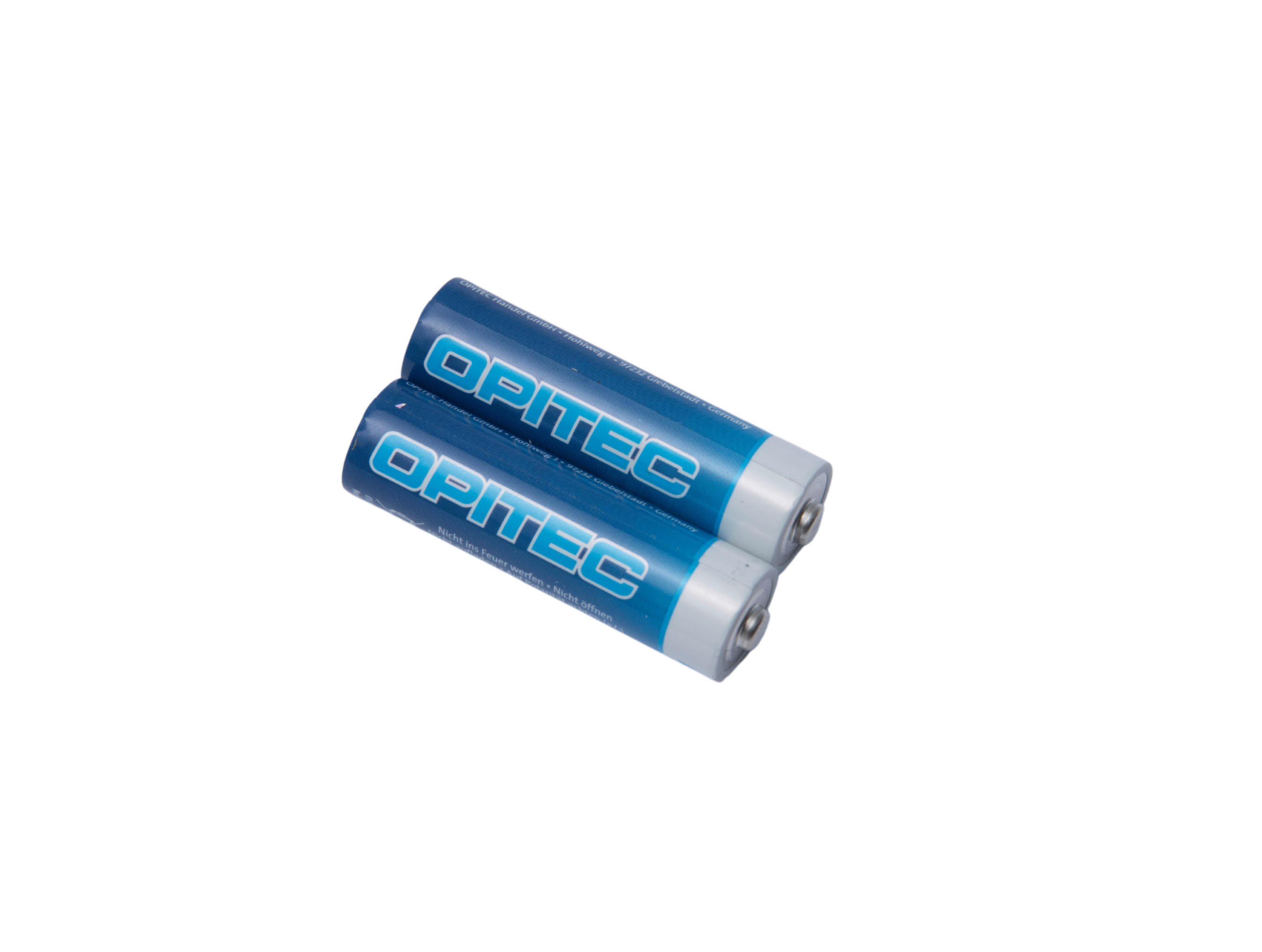 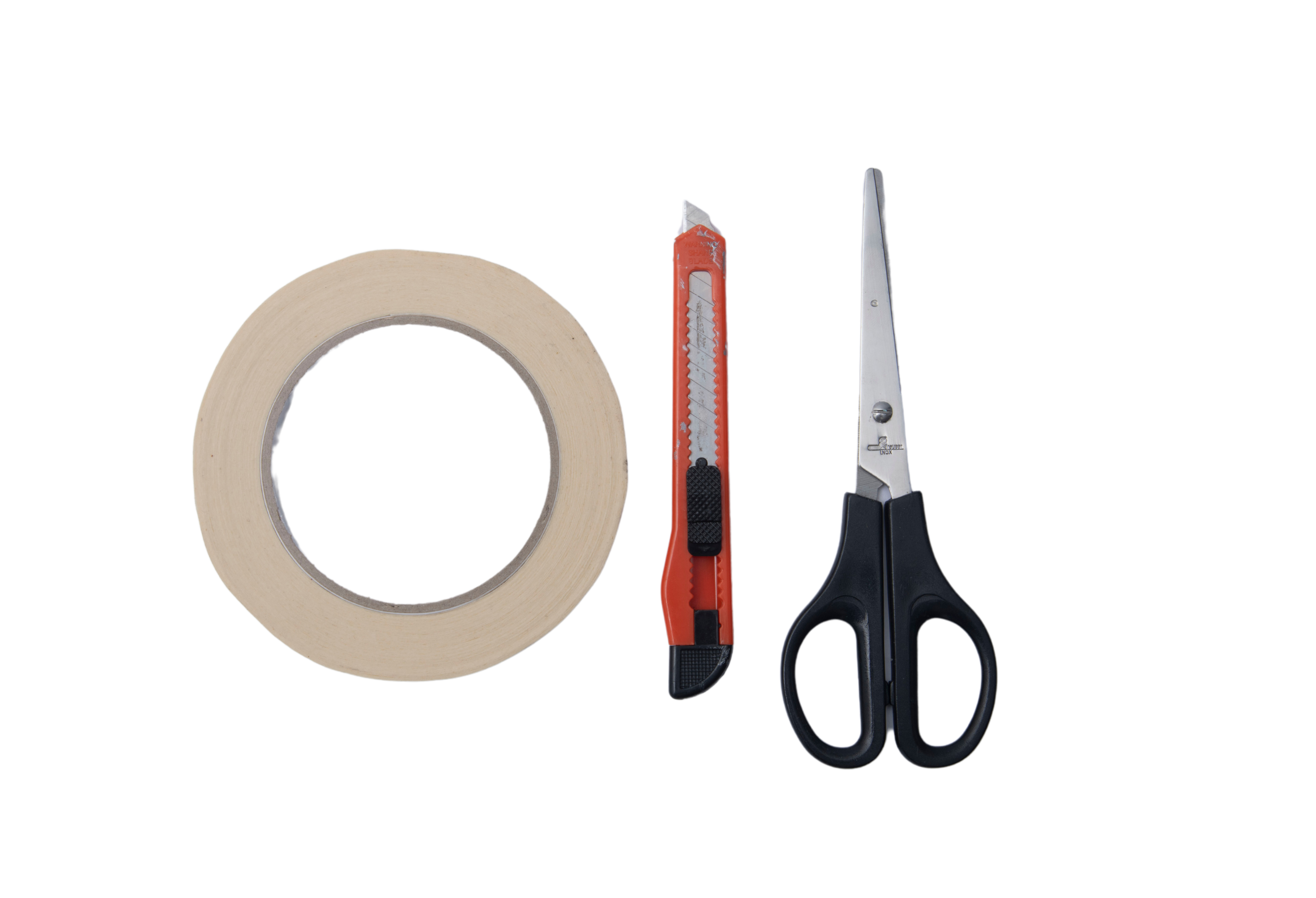 ___________
___________
___________
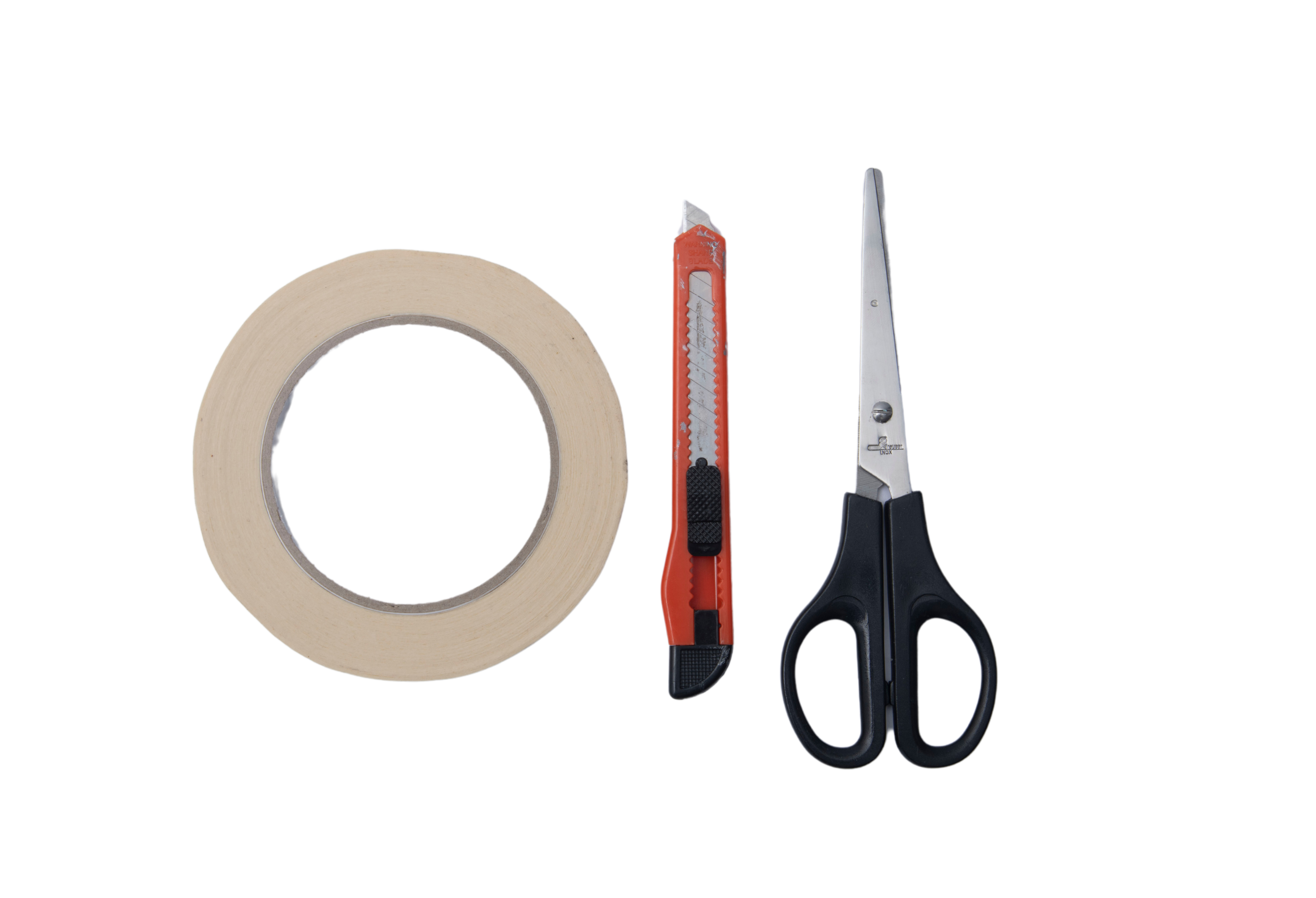 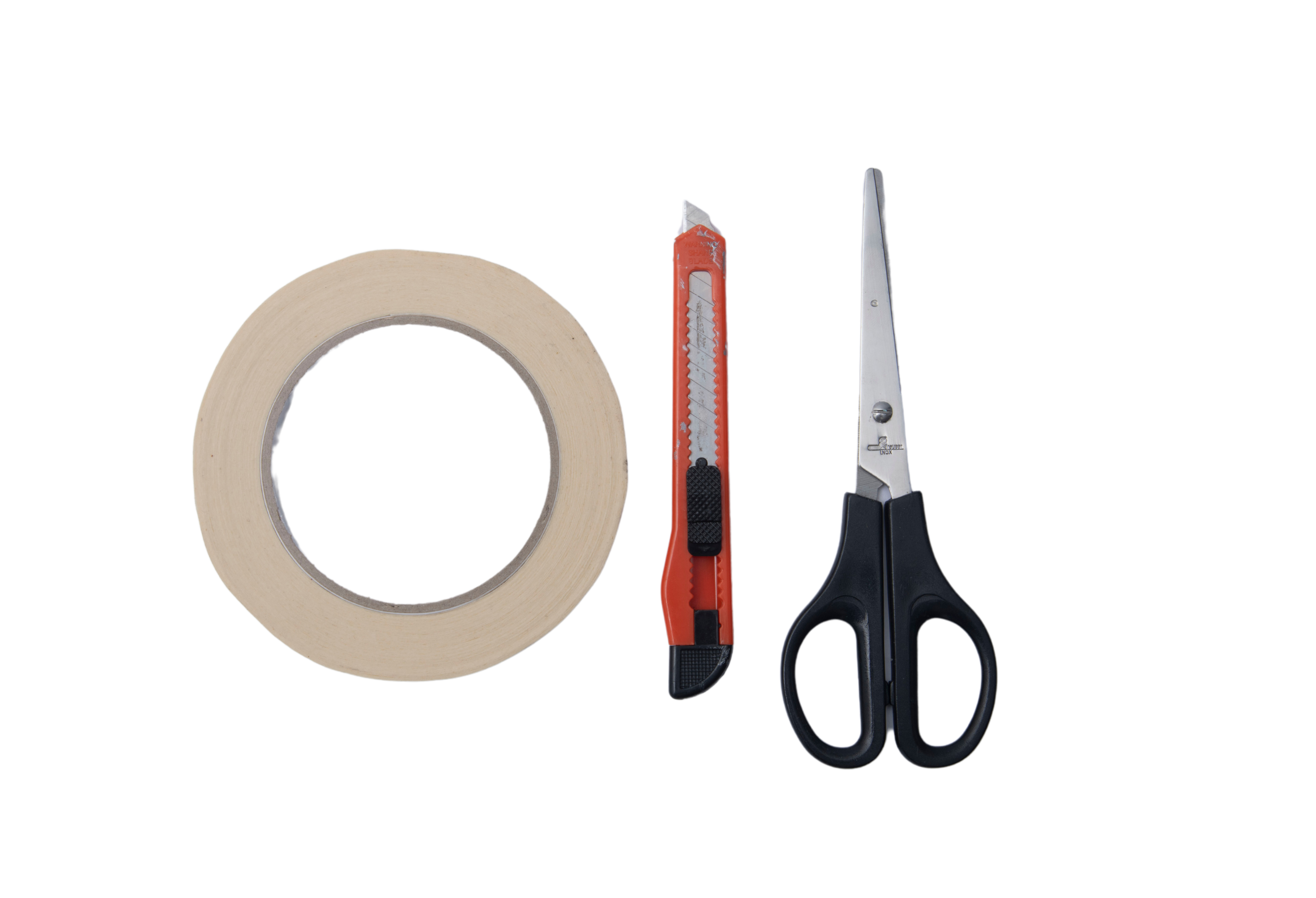 ___________
___________
___________
Schalter
Cuttermesser
Batterien
Batteriefach
Kabel
Motor
Schere
Klebeband
Propeller
Aufgabe 2: Hole dir die Schritt-für-Schritt Anleitung und überprüfe deine Lösung.
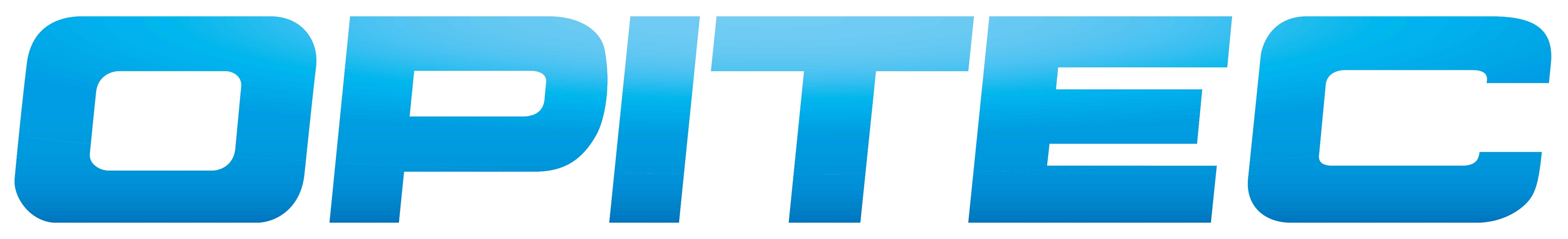 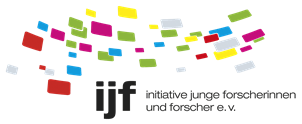 Wir bauen unser eigenes Auto mit Propellerantrieb! 
– Schritt-für-Schritt Anleitung
1
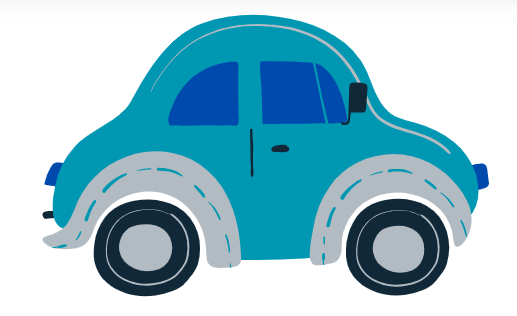 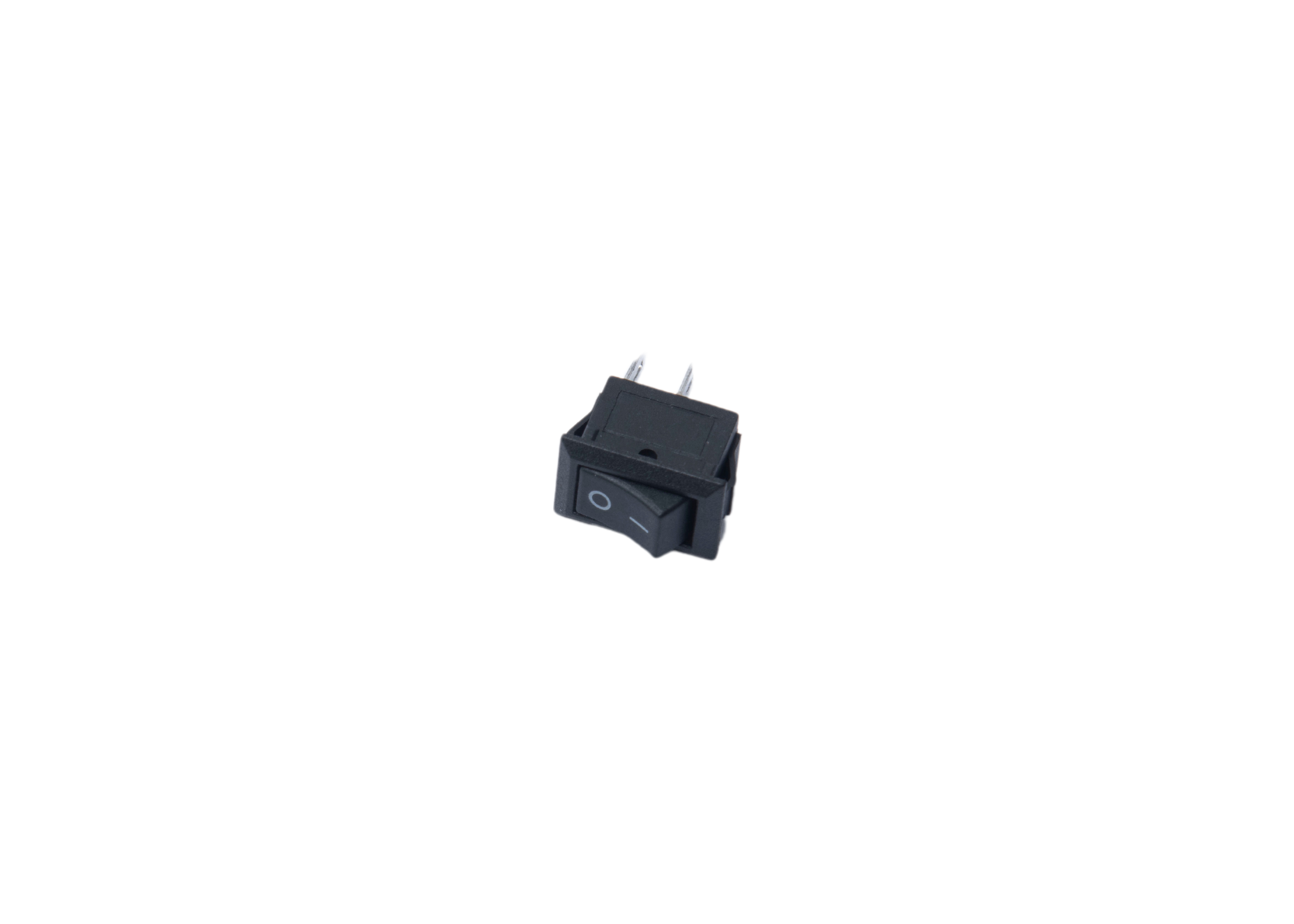 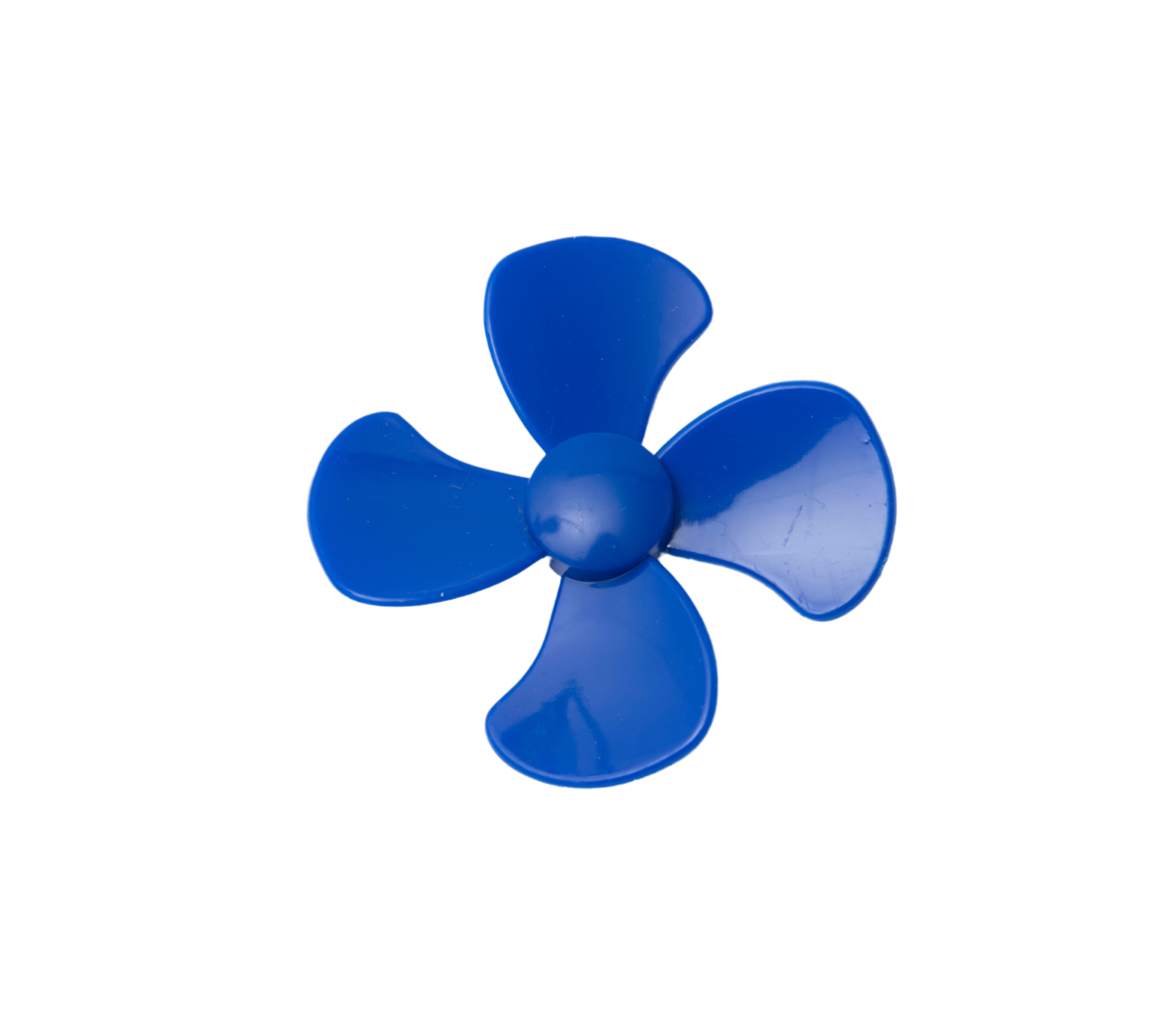 Du brauchst:
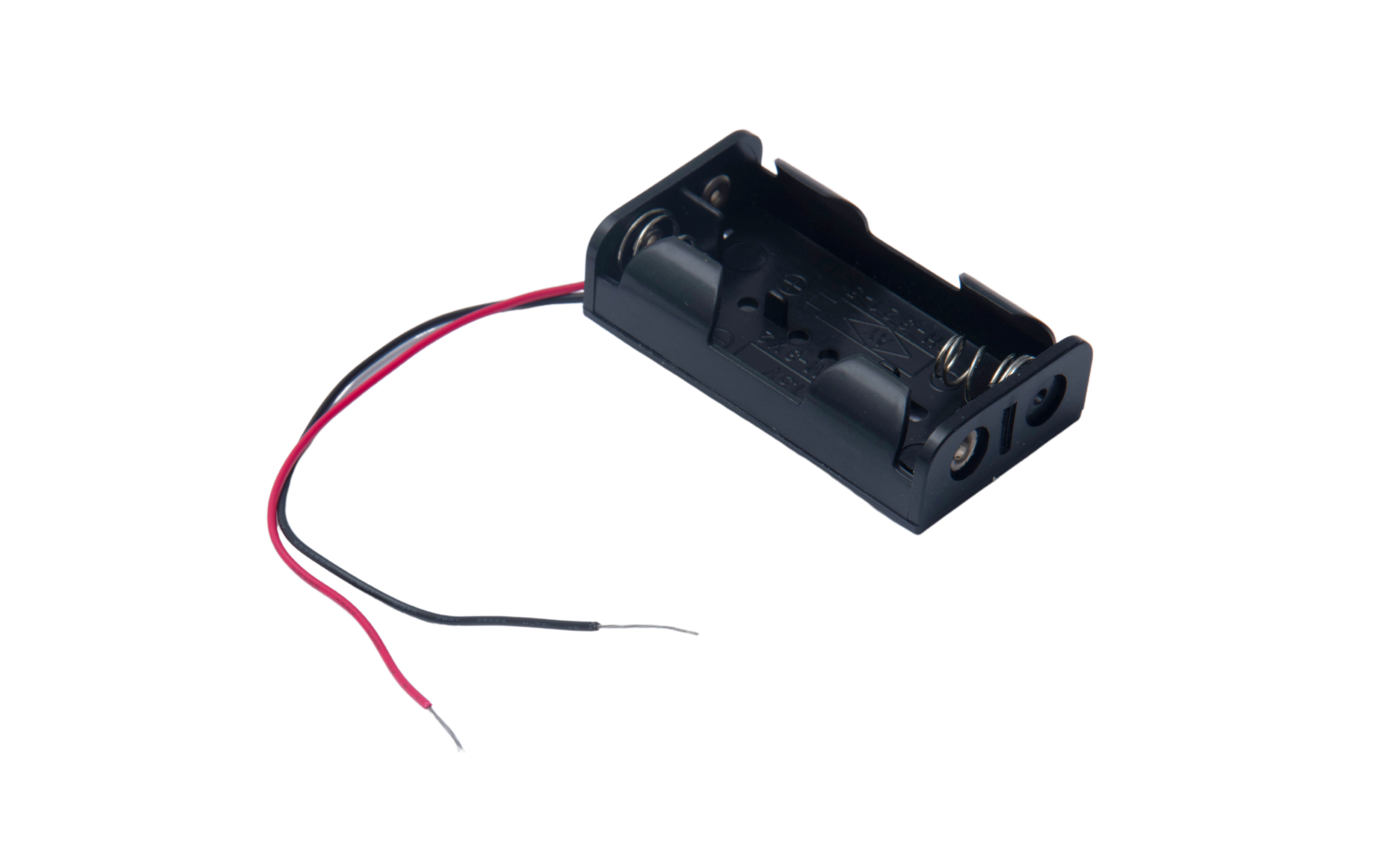 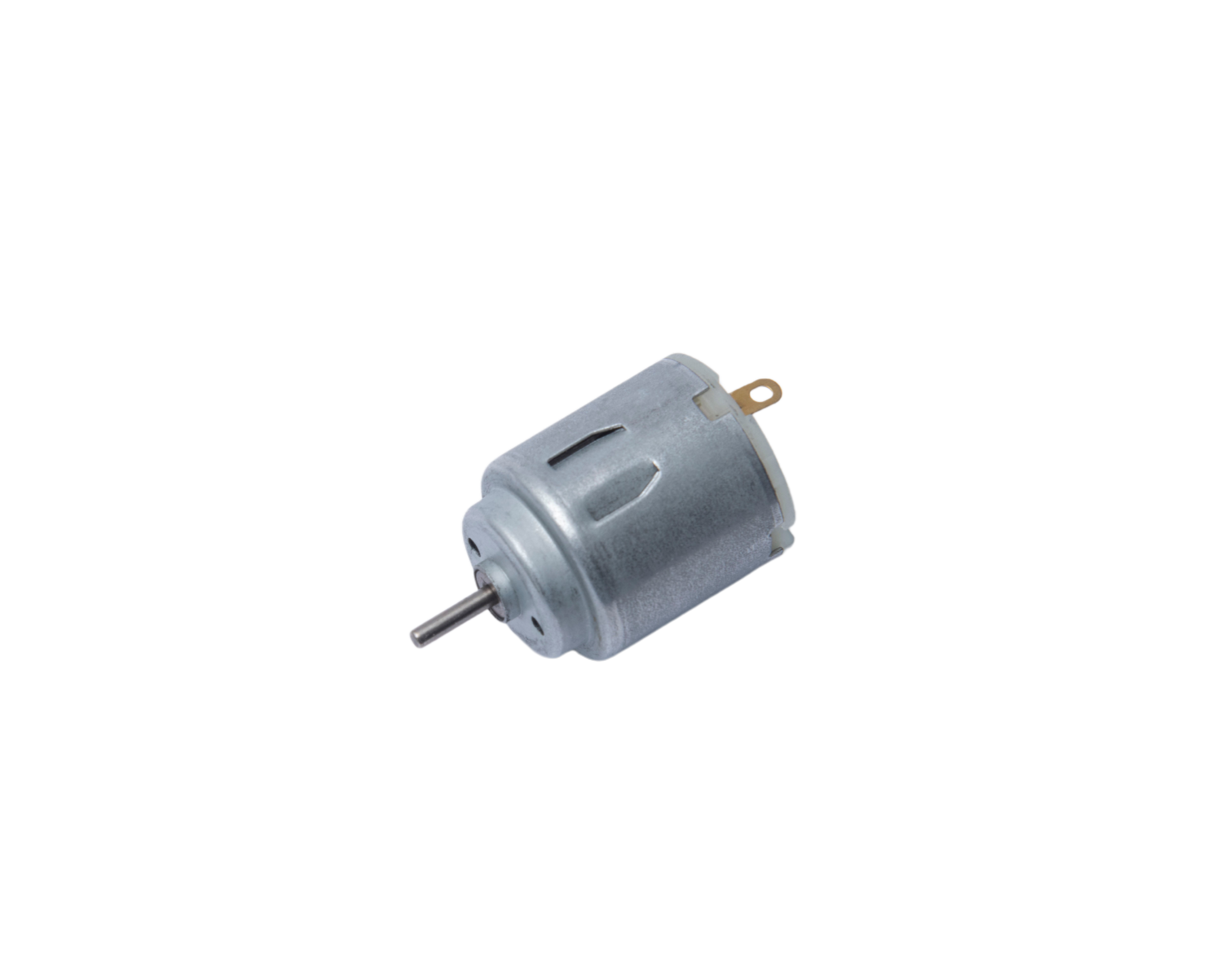 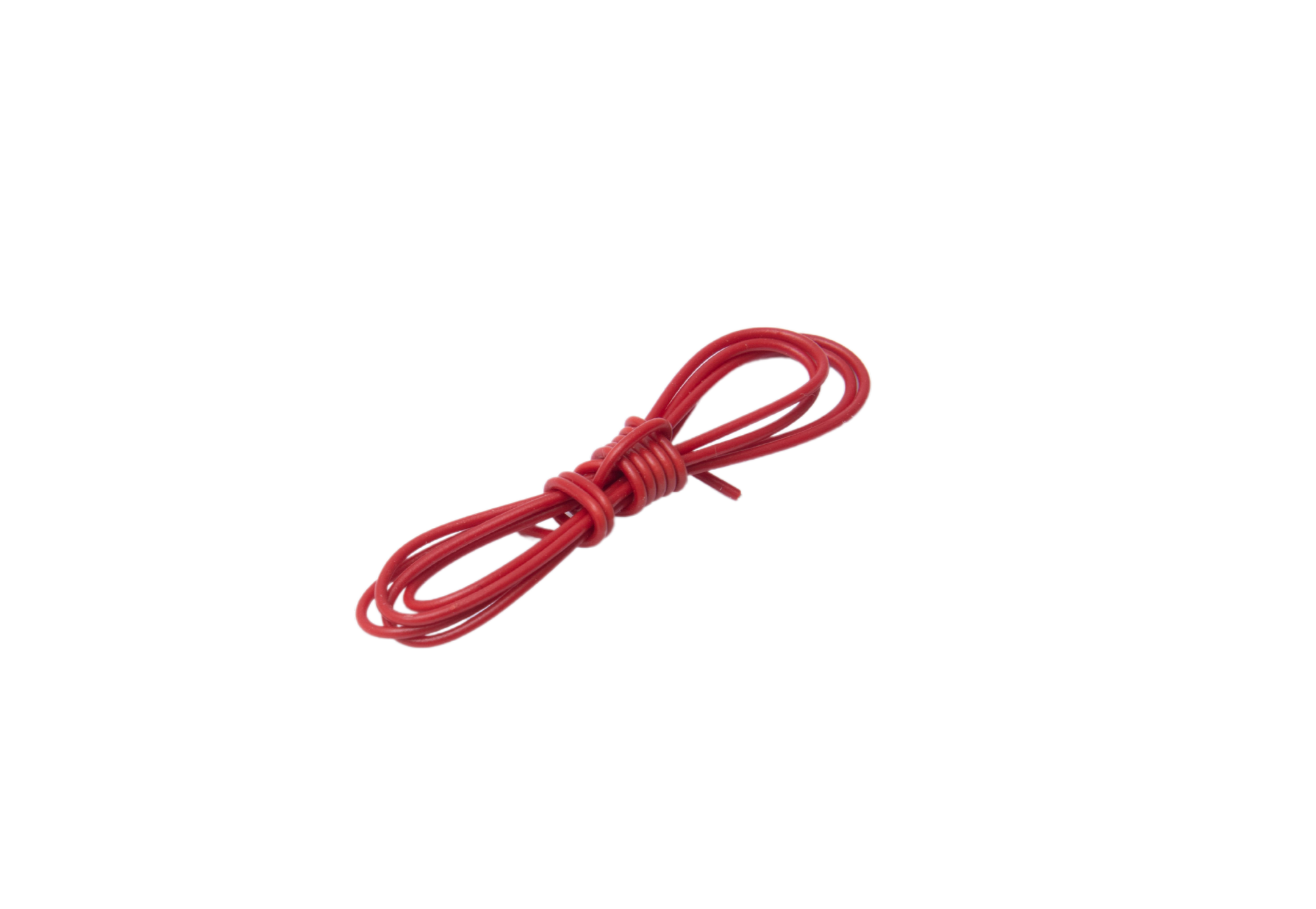 Schalter
Batteriefach
Propeller
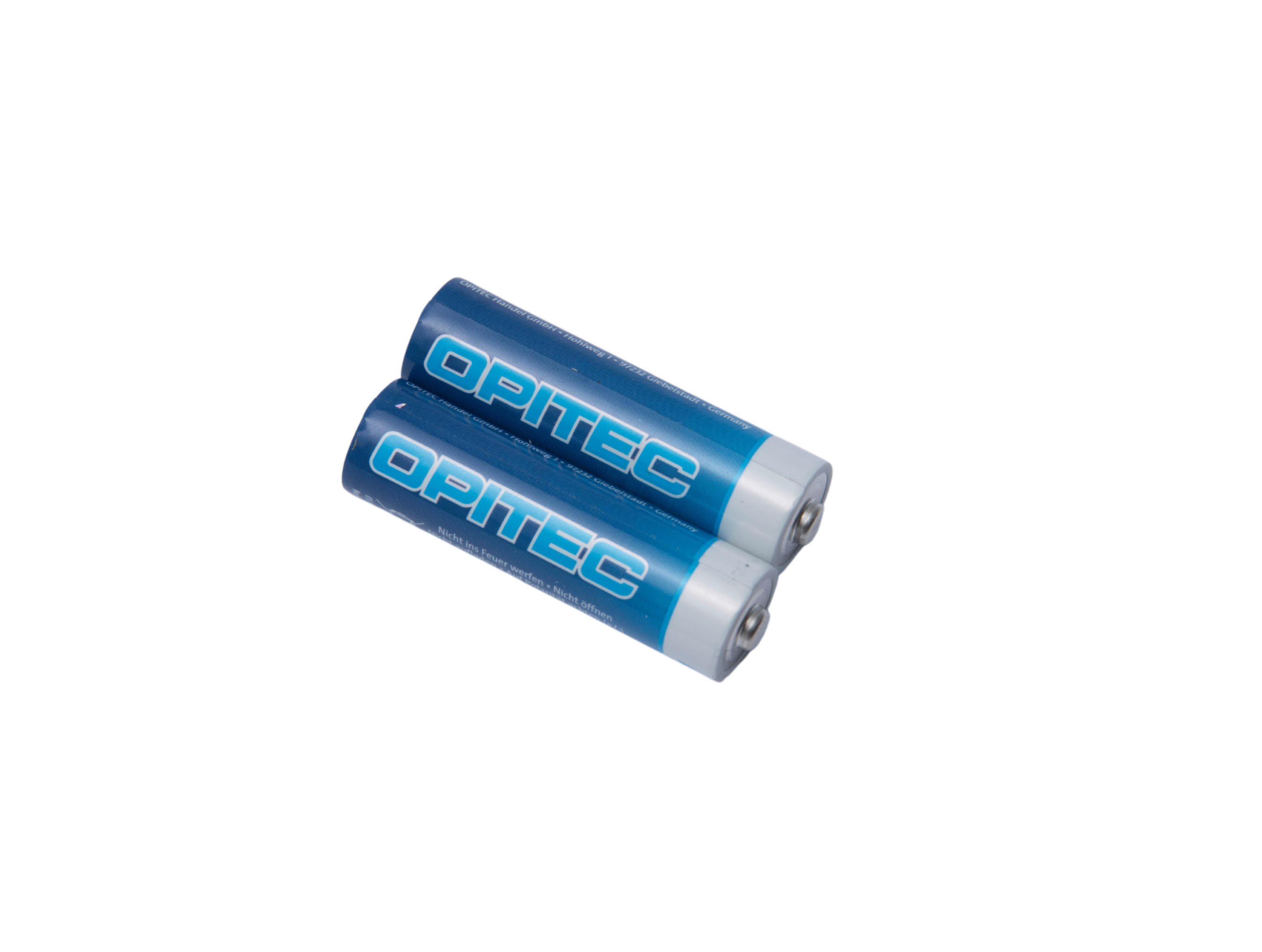 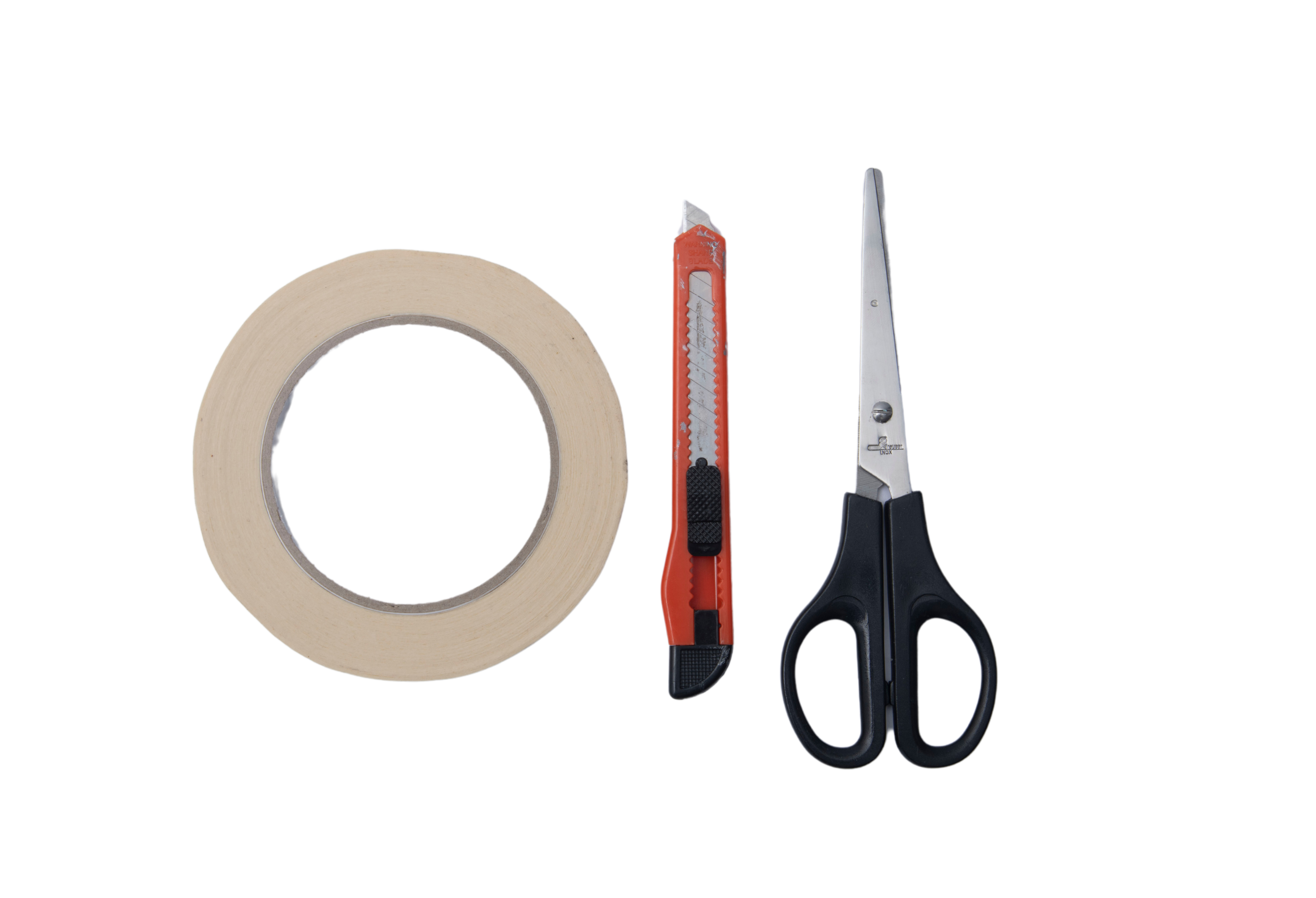 Motor
Kabel
Batterien
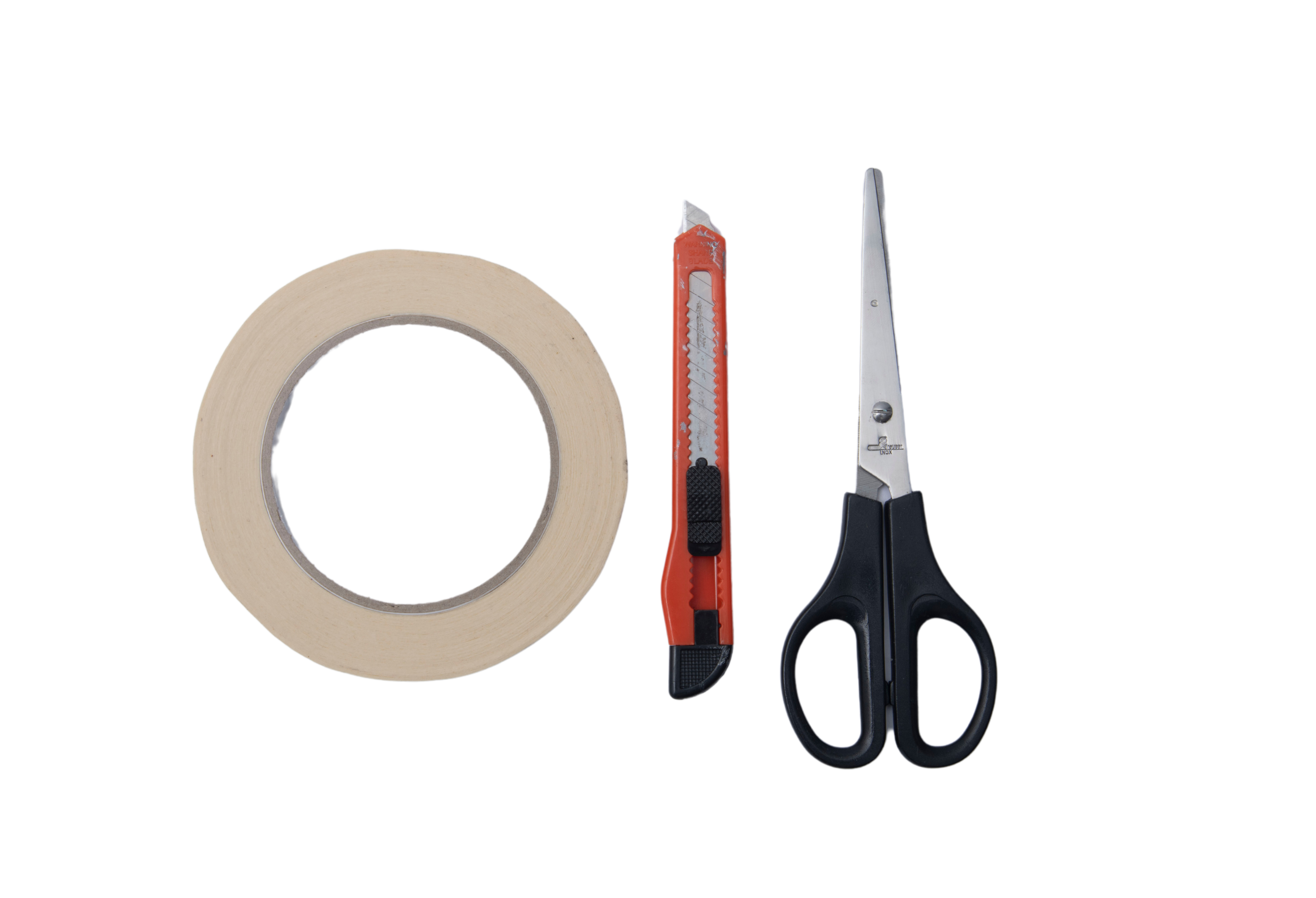 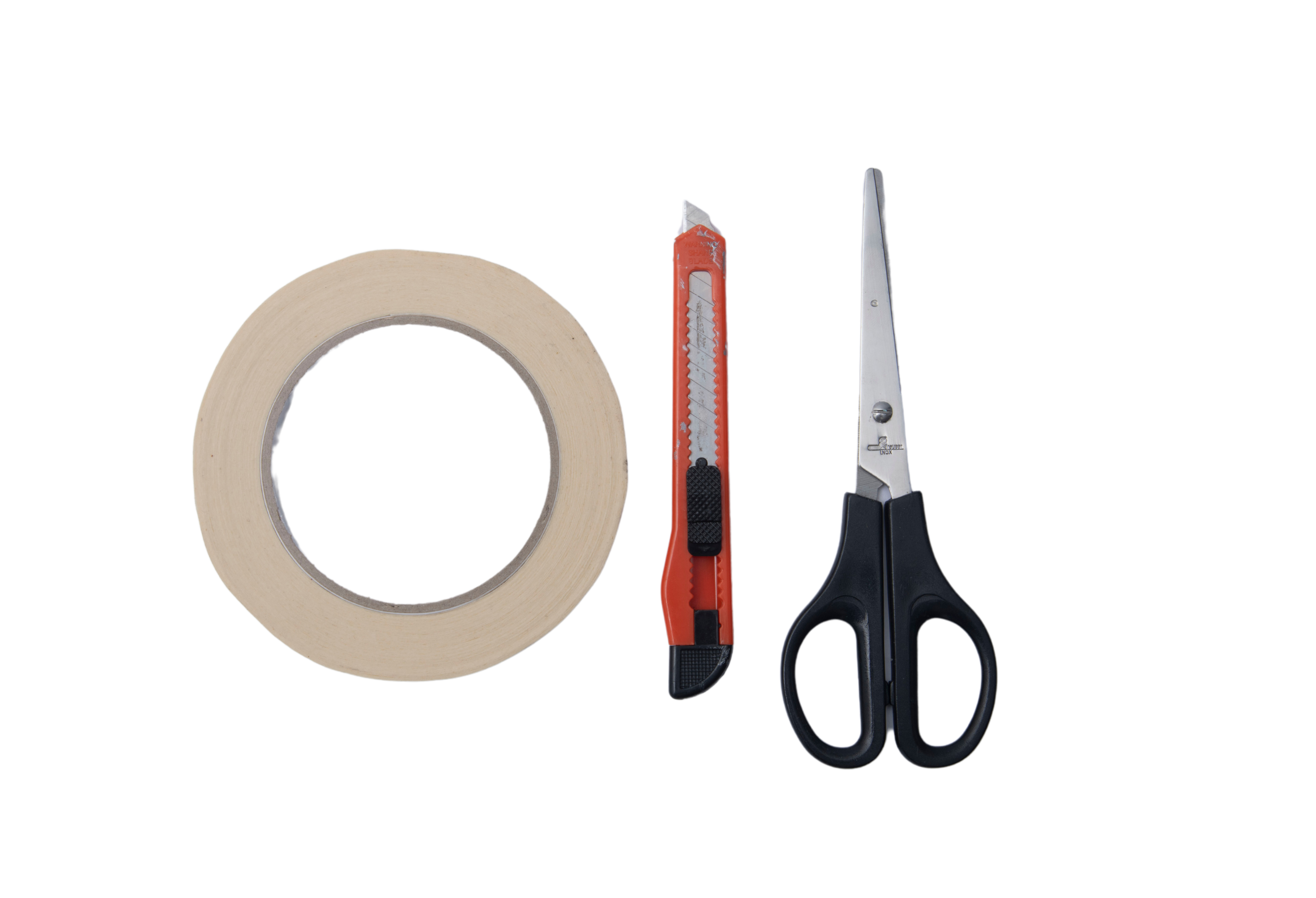 Schere
Cuttermesser
Klebeband
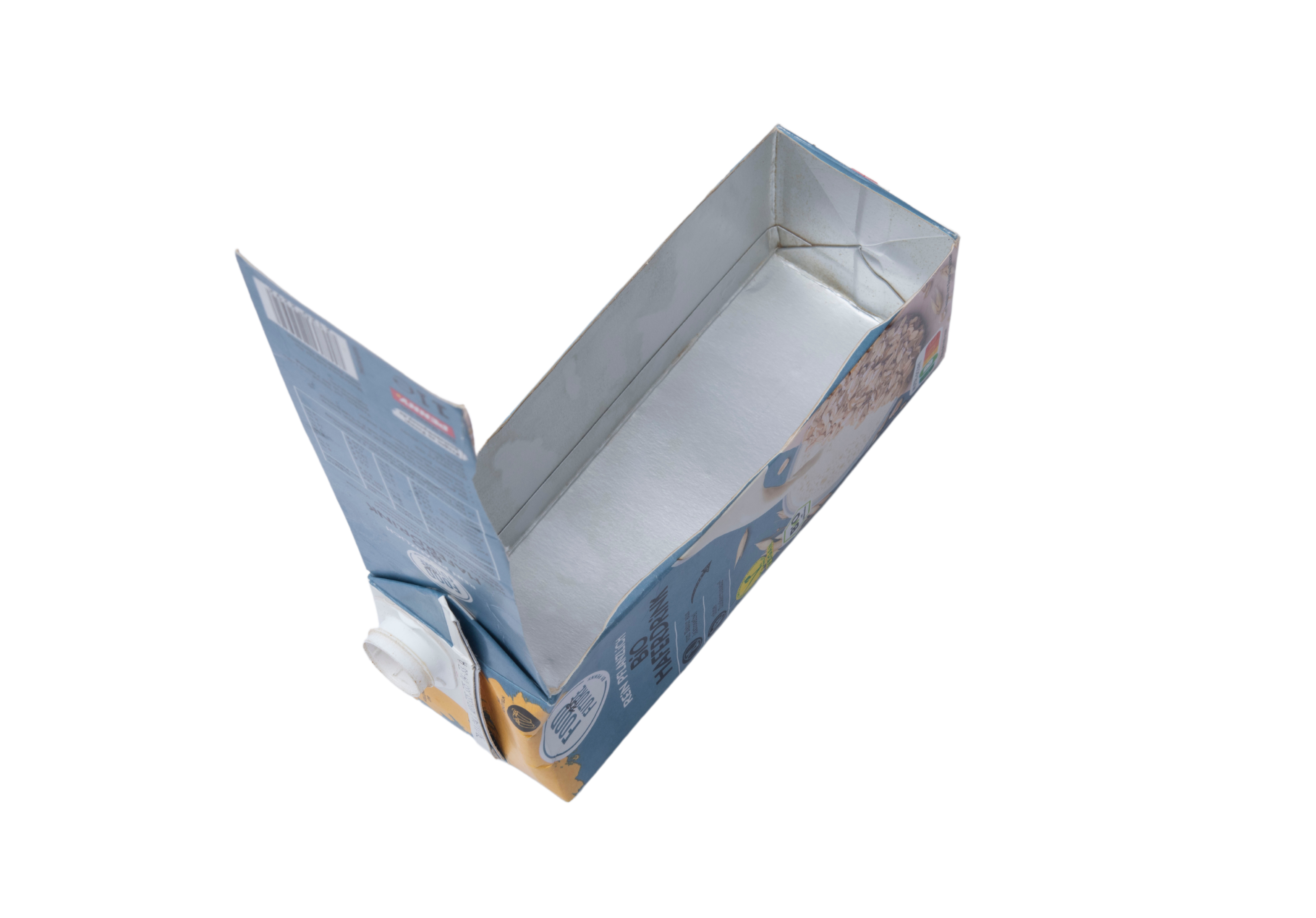 Lasse dir ein großes Rechteck in deine Milchtüte schneiden. 

Achte darauf, dass nur 3 Seiten aufgeschnitten werden, damit du eine Klappe bekommst.
Milchtüte
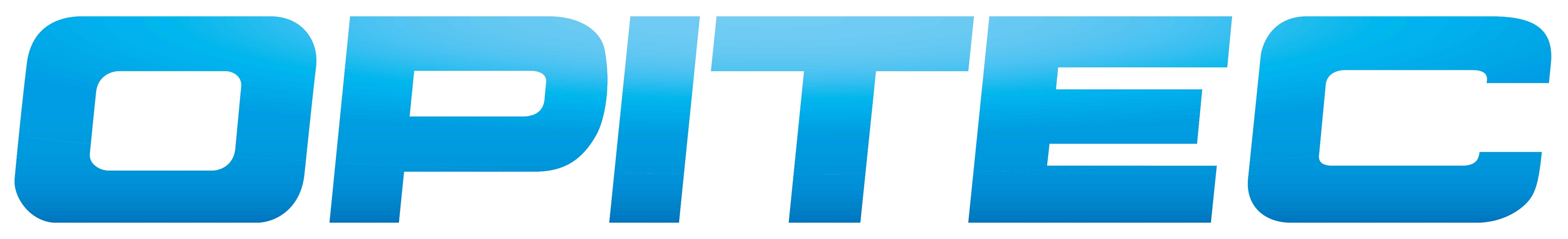 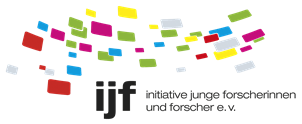 Wir bauen unser eigenes Auto mit Propellerantrieb! 
– Schritt-für-Schritt Anleitung
2
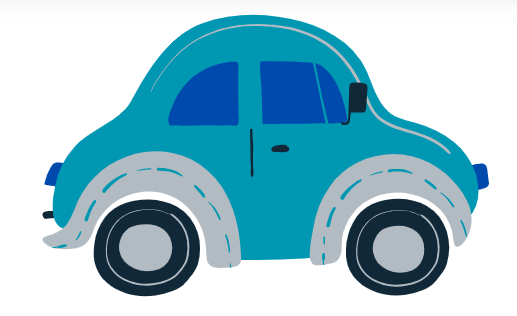 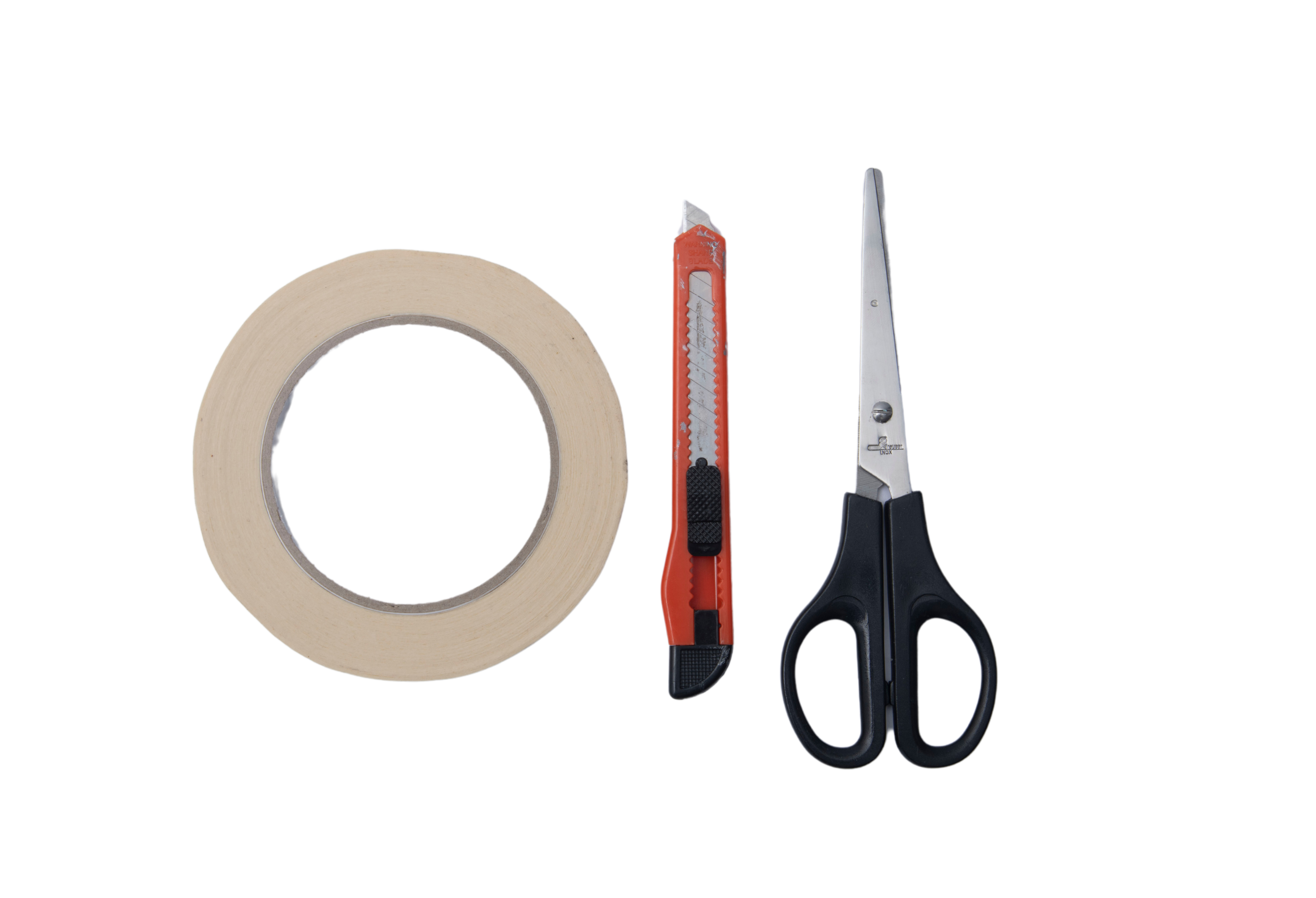 Schritt
1
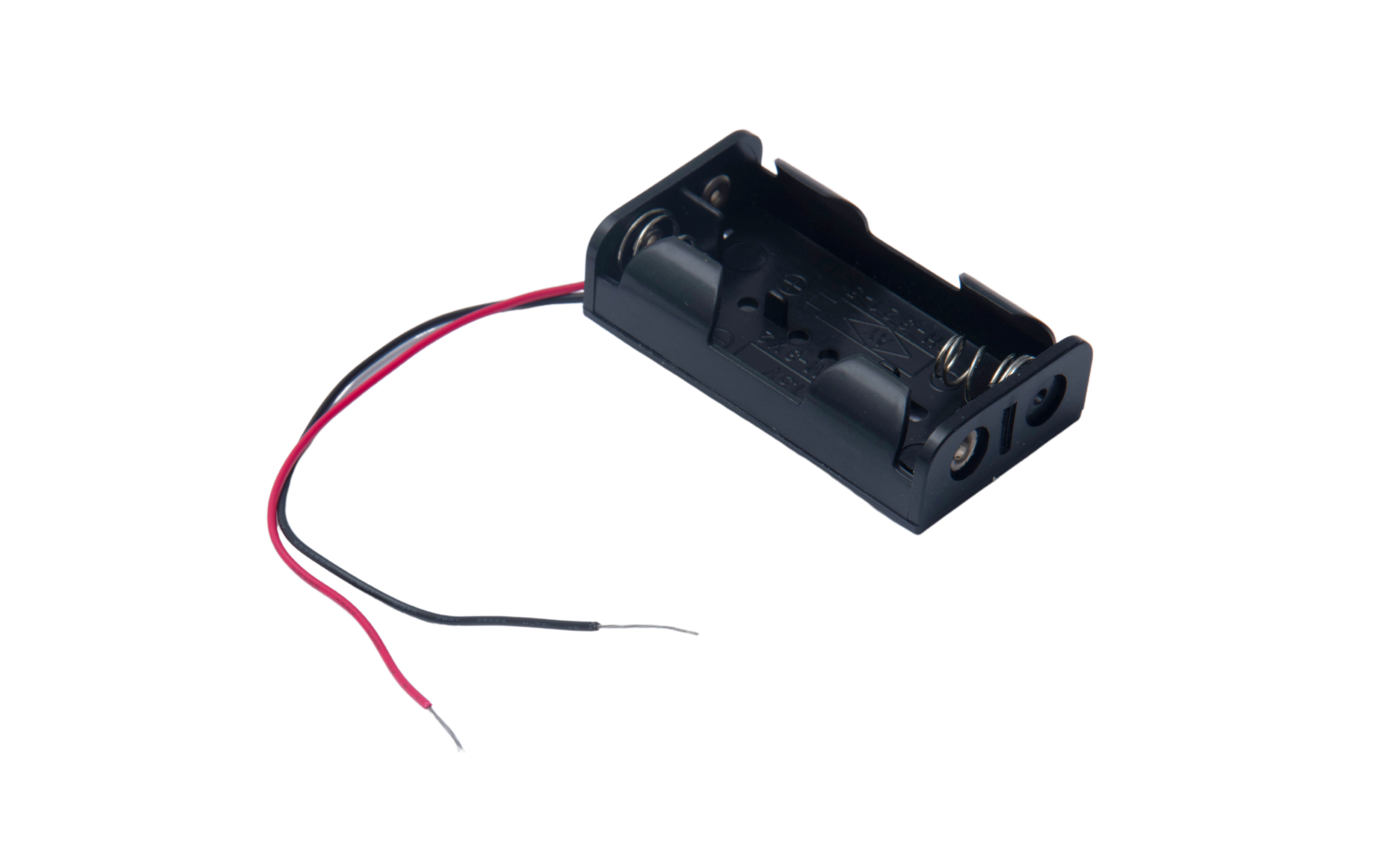 Nimm dir das Batteriefach und das Klebeband.
Reiß dir ein Stück Klebeband ab und rolle es so zusammen, dass die Außenseite klebt. Klebe es dann an die Unterseite deines Batteriefachs.
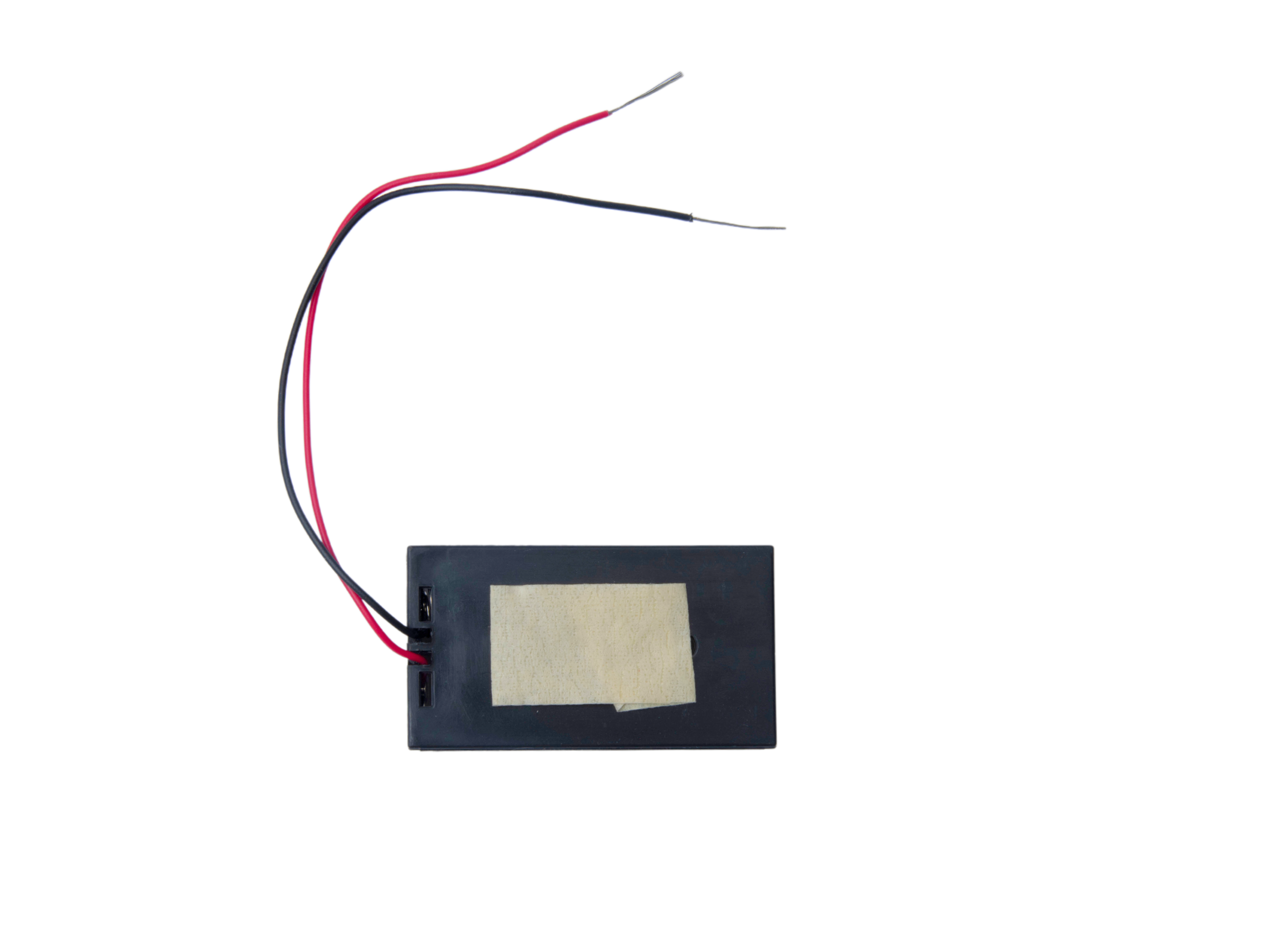 Schritt
2
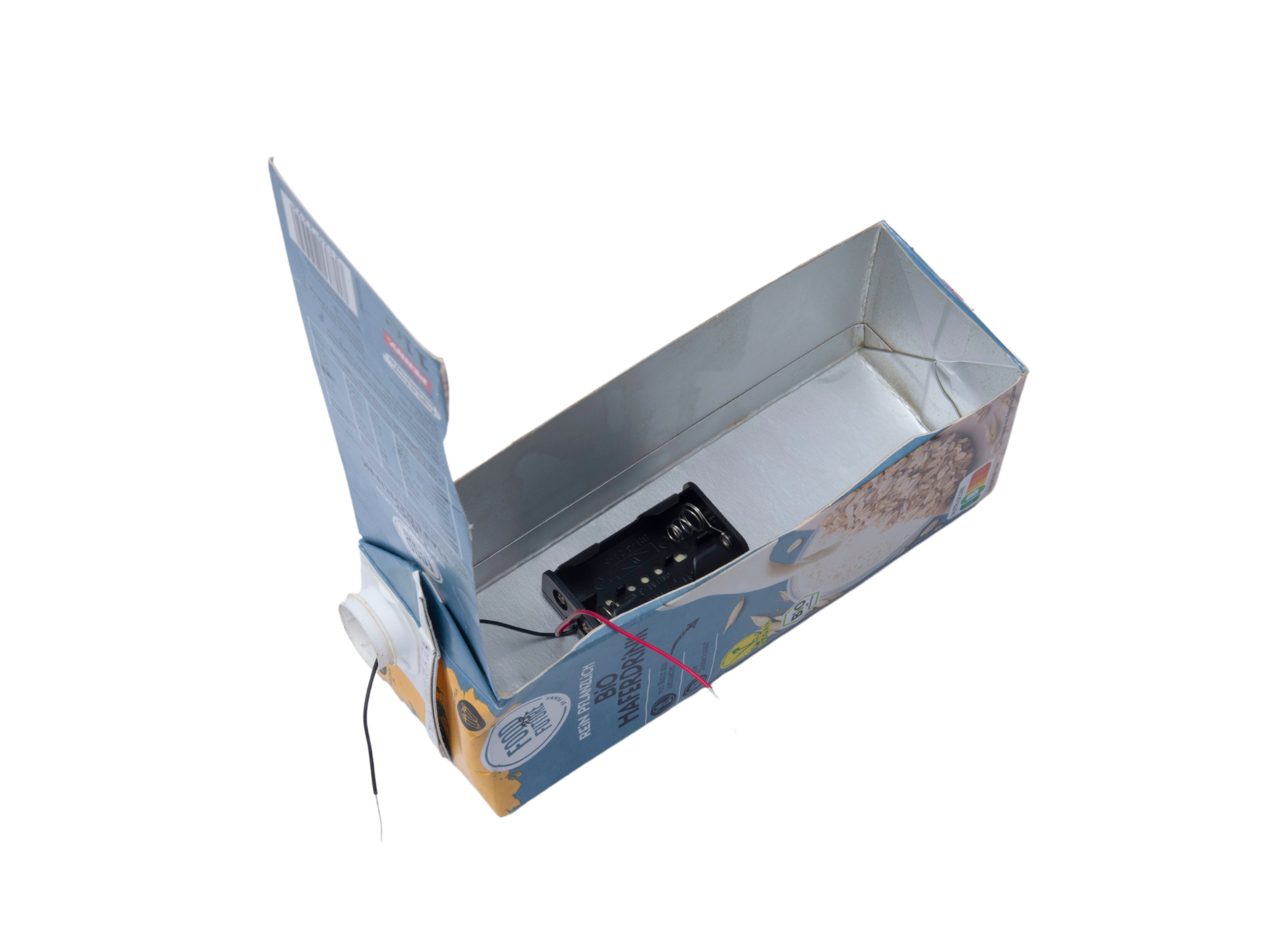 Klebe das Batteriefach dann in deine Milchtüte.
Ziehe das schwarze Kabel von innen durch die Trinköffnung und das rote Kabel durch die Dachklappe.
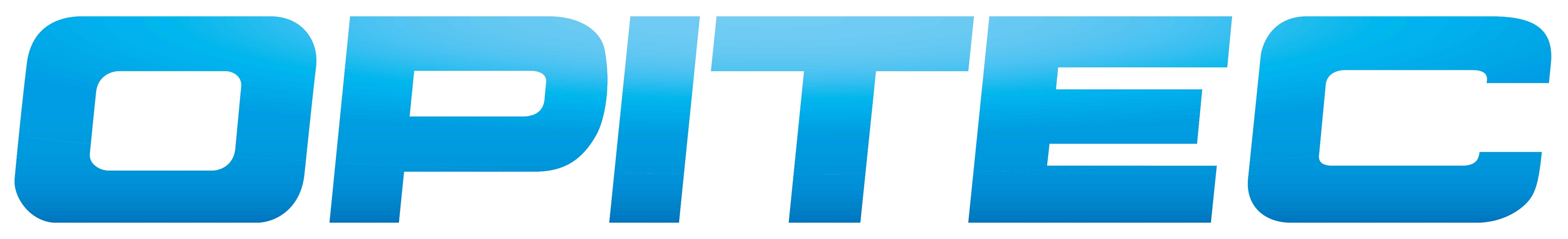 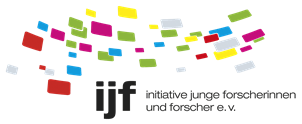 Wir bauen unser eigenes Auto mit Propellerantrieb! 
– Schritt-für-Schritt Anleitung
3
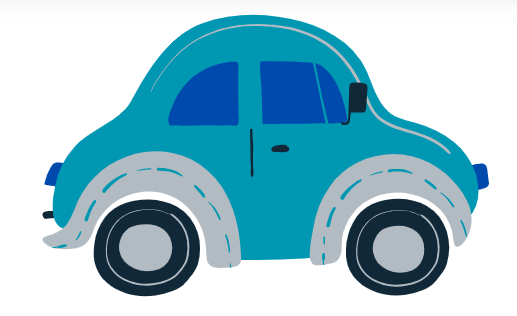 Schritt
3
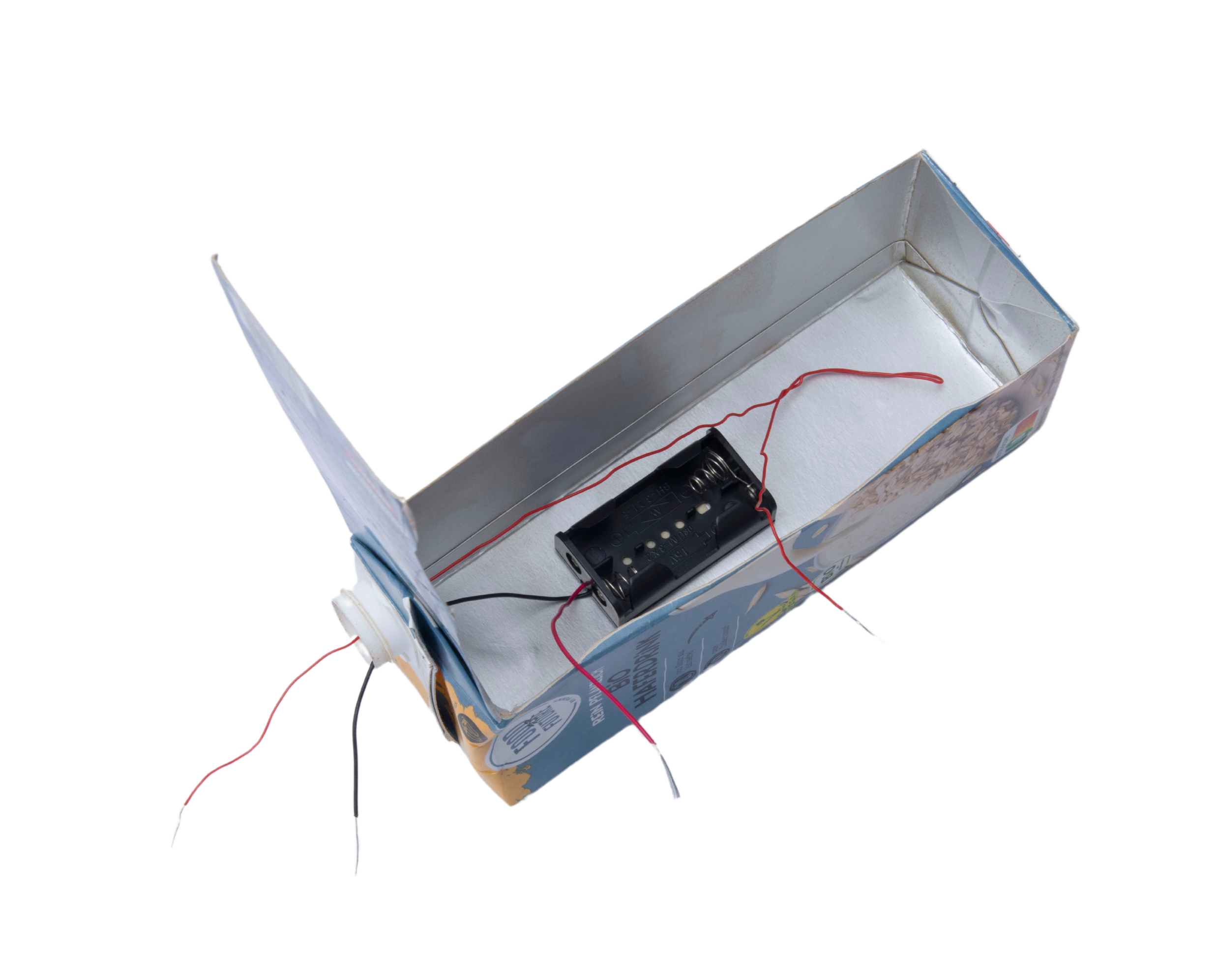 Nimm das freie rote Kabel und führe es von außen durch die Trinköffnung in das Auto und durch die Dachklappe (nach oben) wieder hinaus.
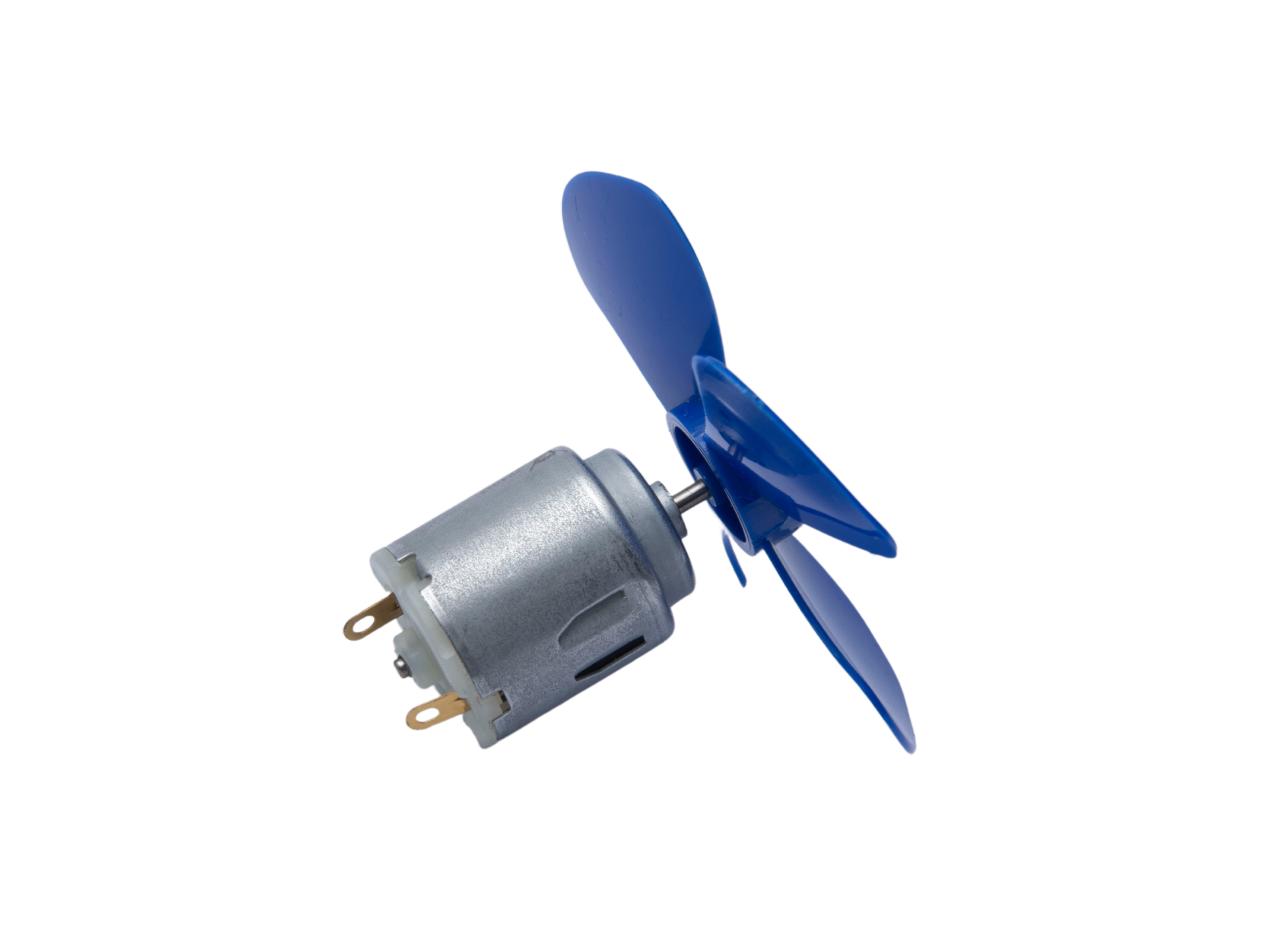 Schritt
4
Stecke den Propeller auf den Motor.



Fädele die Drahtspitzen der beiden Kabel aus der Trinköffnung durch die beiden Löcher am Motor.


Stecke den Motor danach in die Trinköffnung. 

Tipp: Du kannst Klebeband benutzen.
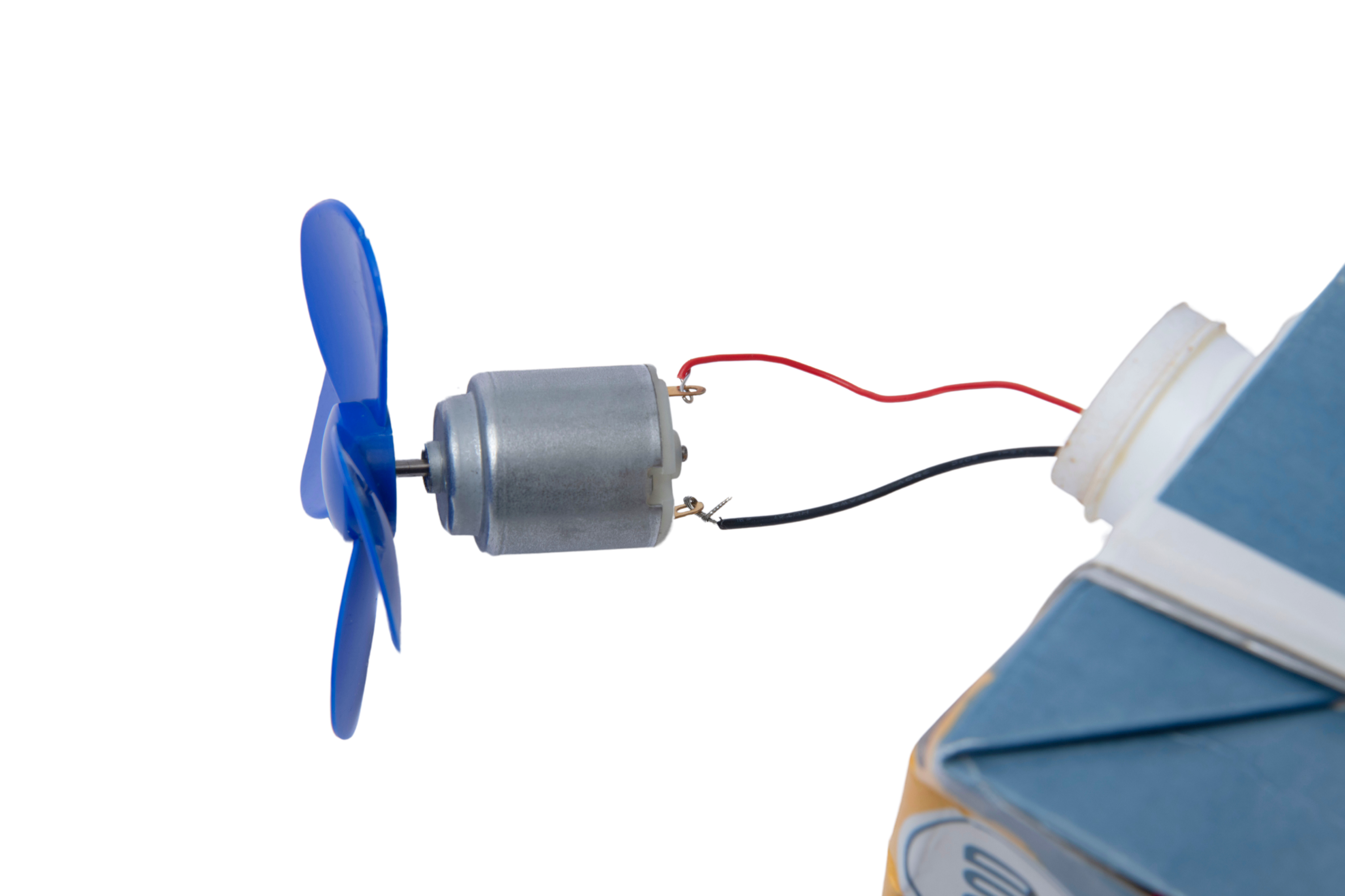 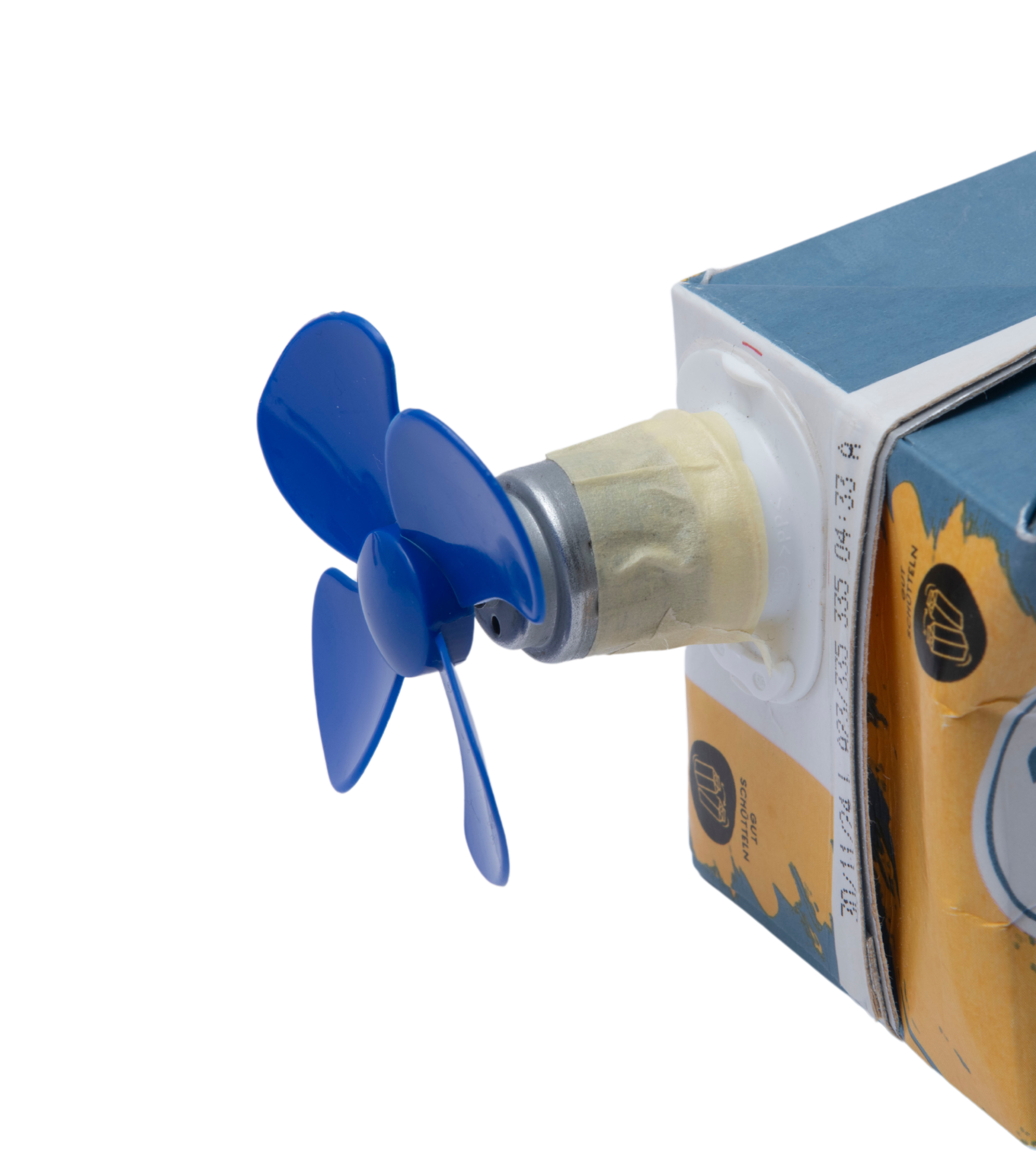 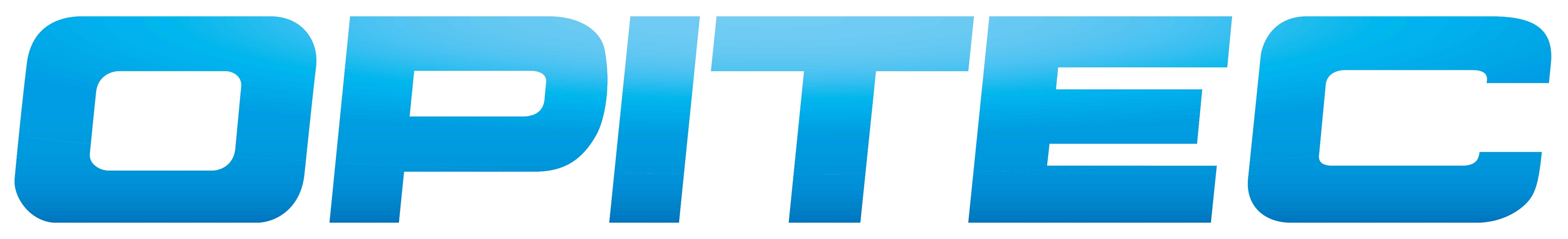 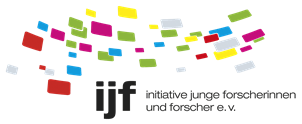 Wir bauen unser eigenes Auto mit Propellerantrieb! 
– Schritt-für-Schritt Anleitung
4
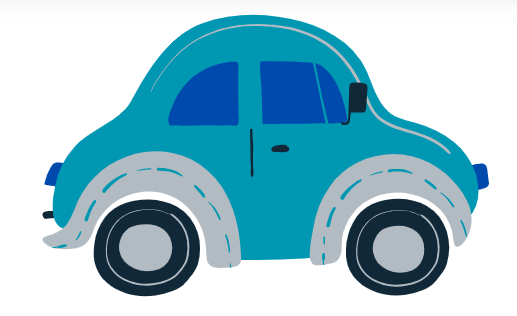 Schritt
5
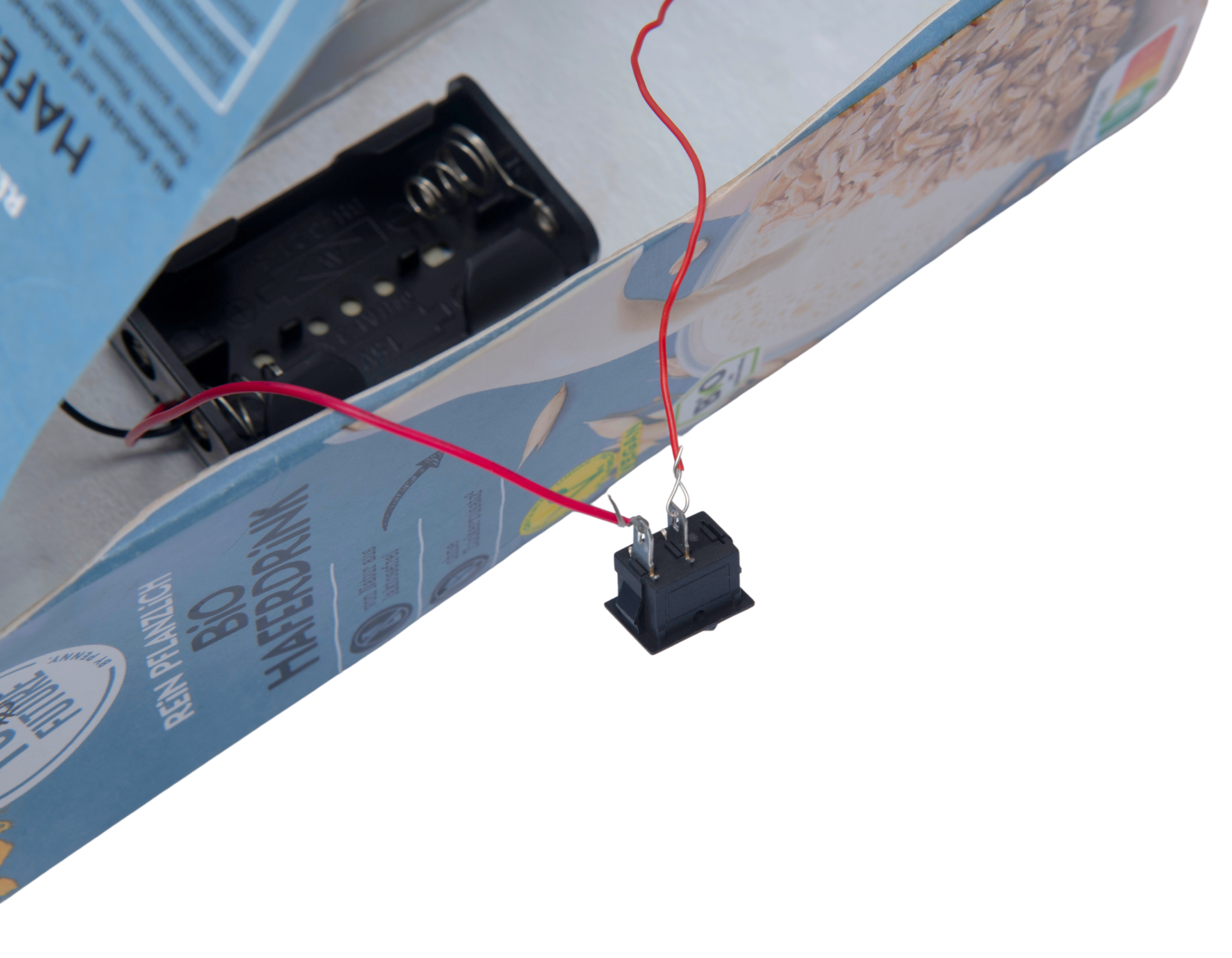 Befestige zum Schluss die beiden roten Kabel aus der Dachklappe am Schalter. 

Stecke die Batterien in das Batteriefach.
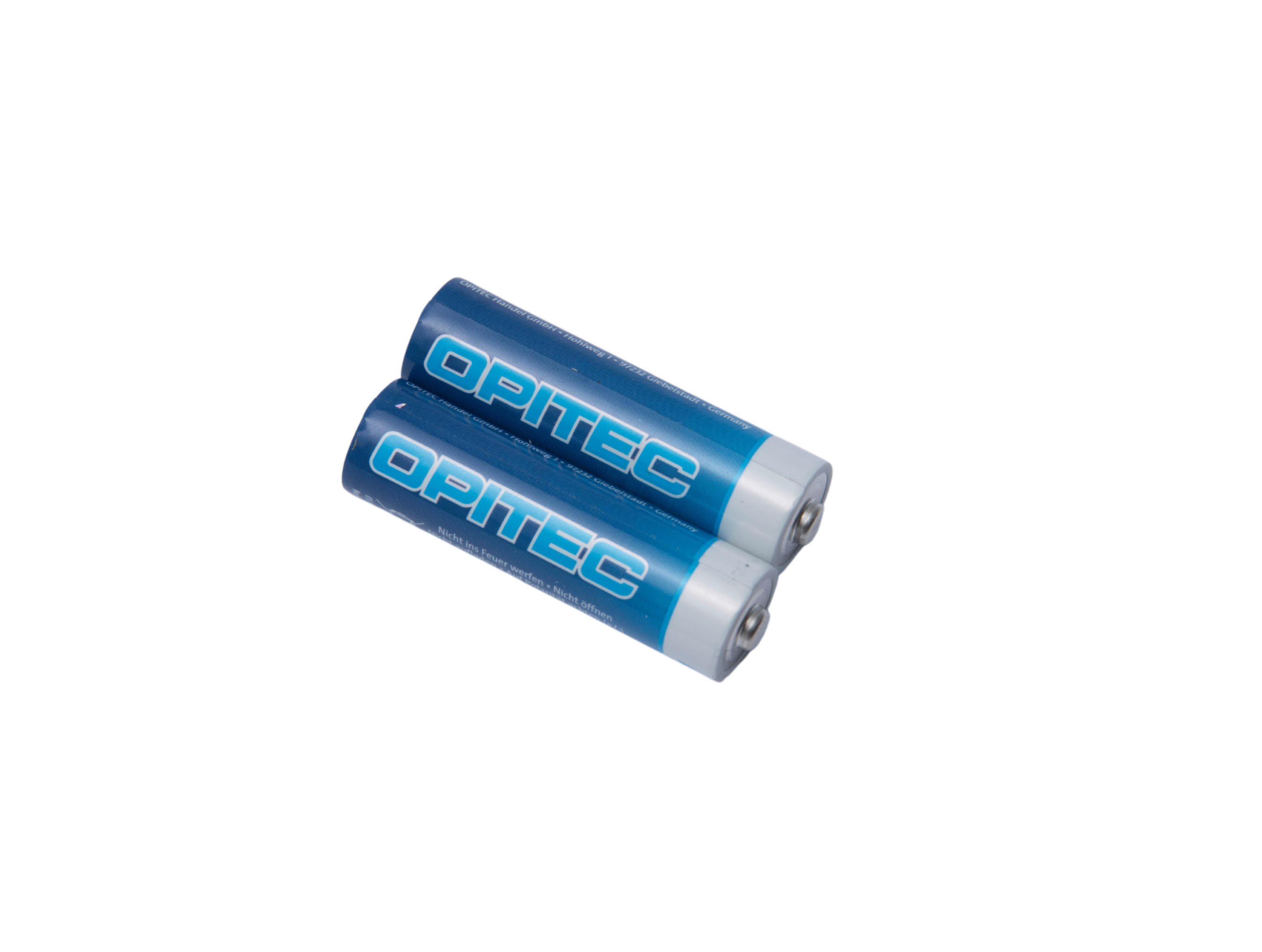 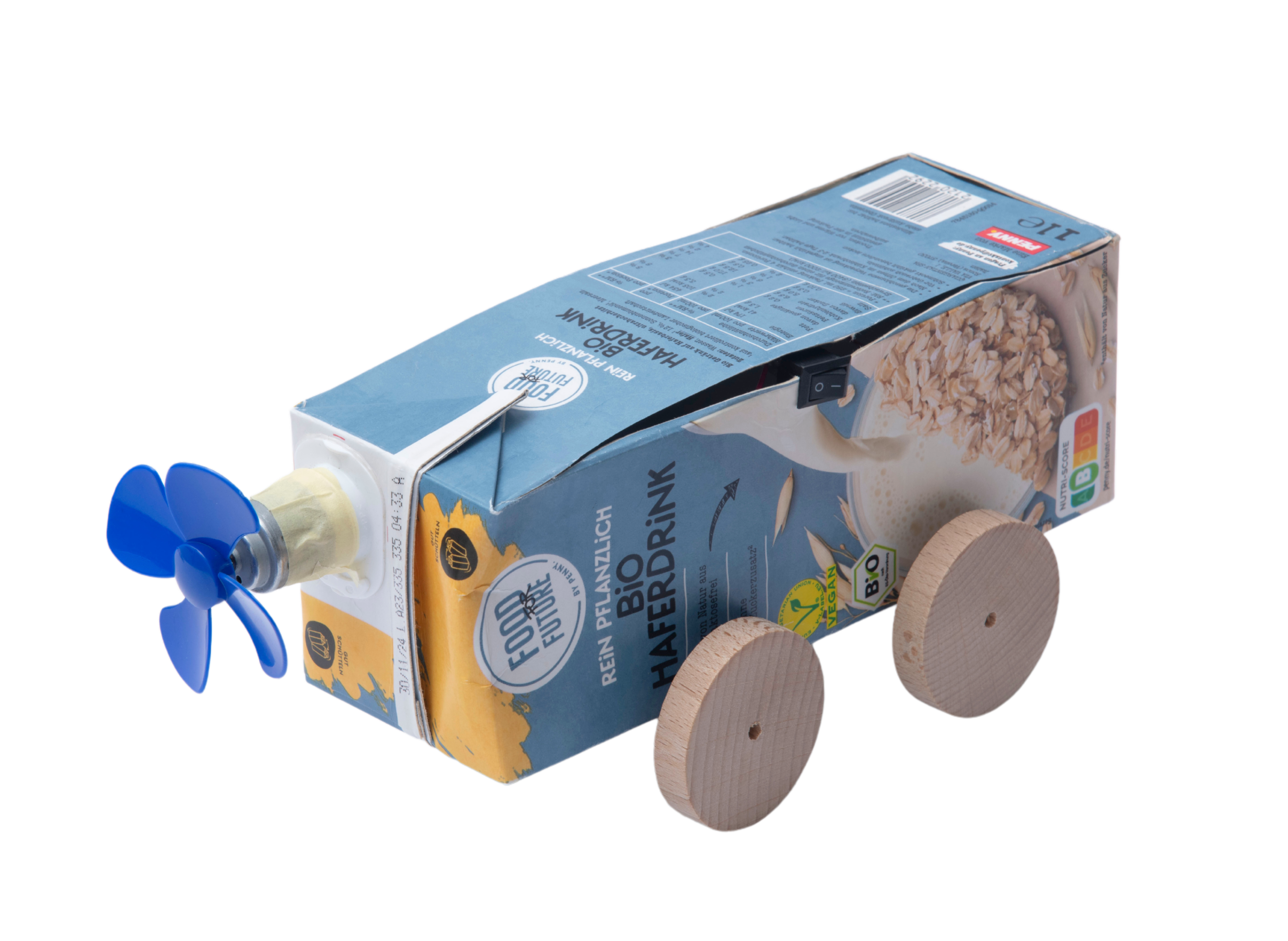 Und fertig ist dein Auto!
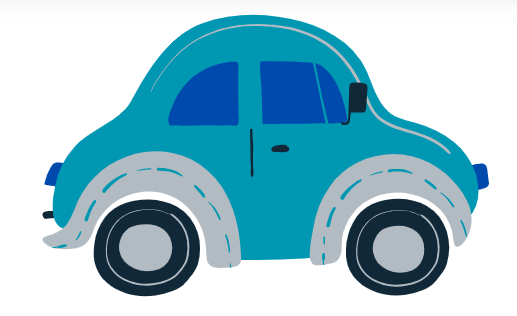 Der Propeller dreht sich, aber dein Auto fährt nicht von alleine? Drehe das Blatt um.
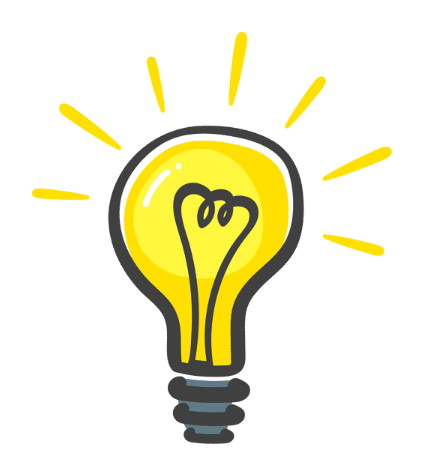 Tipp: Dein Propeller dreht sich wahrscheinlich in die falsche Richtung! 
Vertausche einfach die beiden Kabel, die am Motor befestigt sind und das Problem sollte gelöst sein.